Гости  Уральского государственного колледжа имени И.И. Ползунова
Представители вьетнамской  республики в кабинете  директора техникума Сивкова В.М.  22.01.1957г.
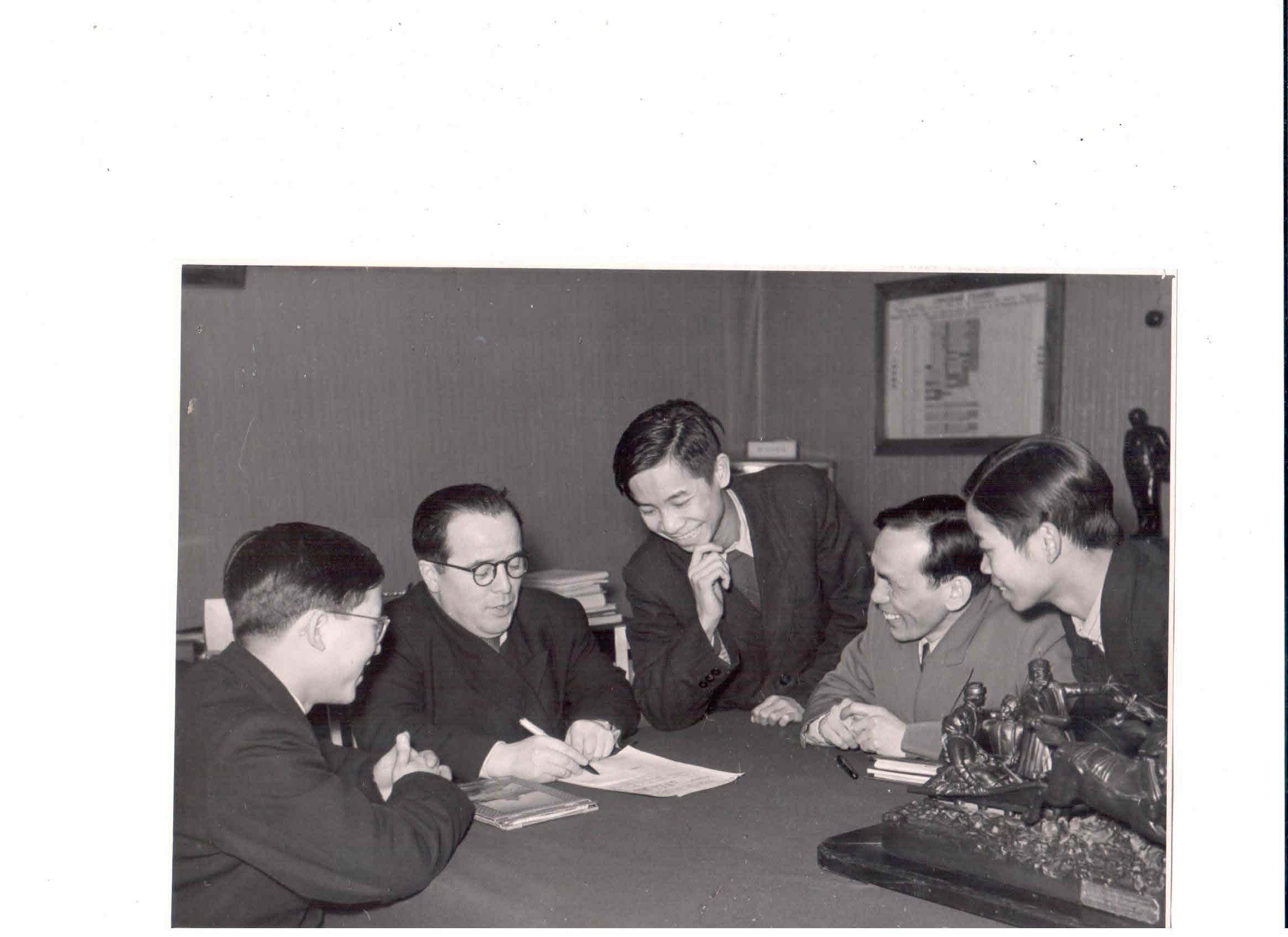 Сергей Апполинариевич  Герасимов, Академик АПН СССР . Герой Социалистического Труда , народный артист  СССР , лауреат Ленинской премии , трёх Сталинских премий , Государственной премии СССР  и премии Ленинского комсомола , кавалер четырёх орденов Ленина ).
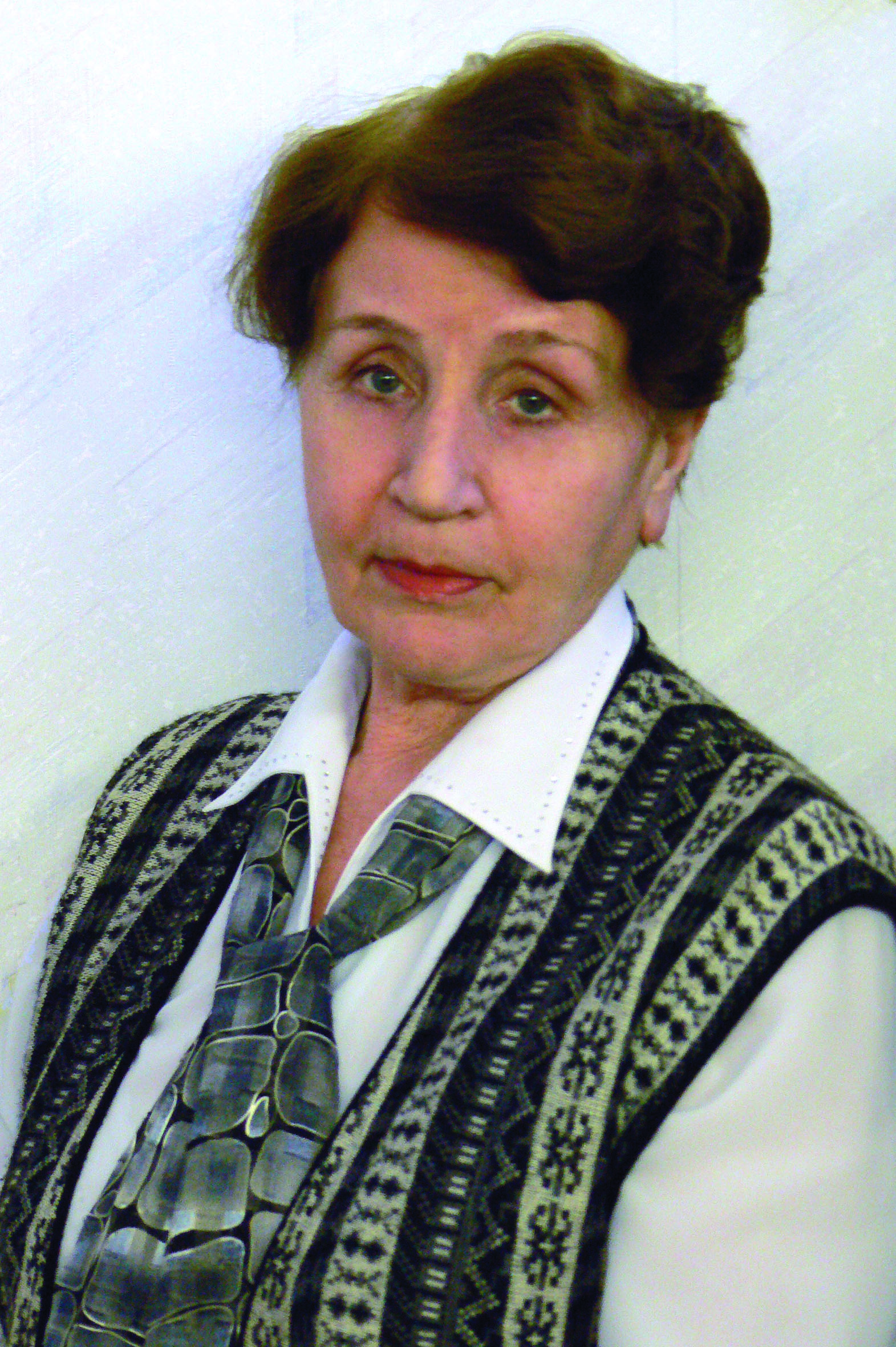 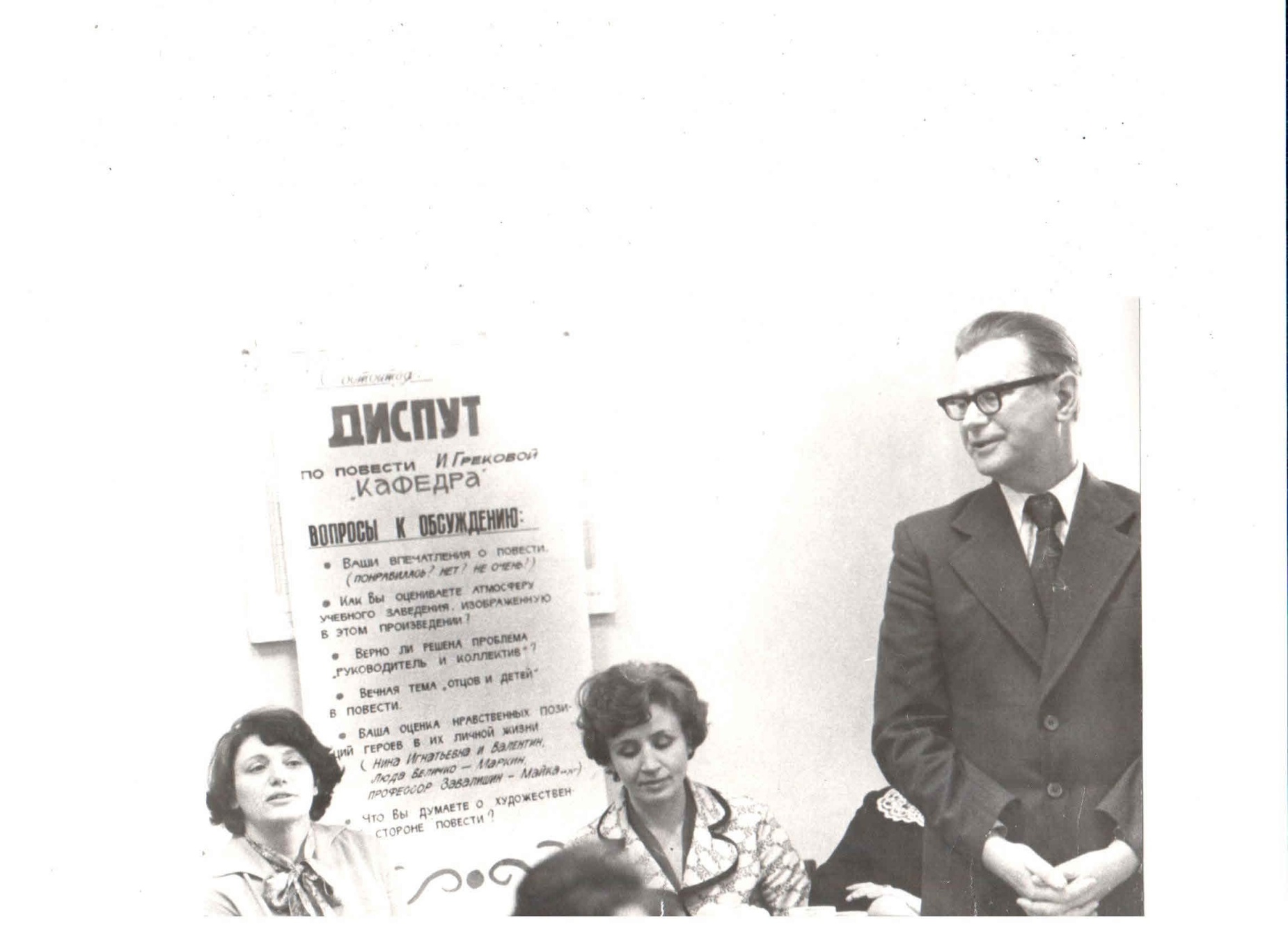 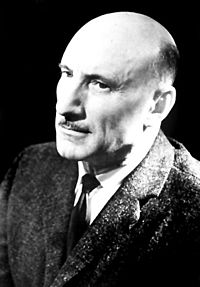 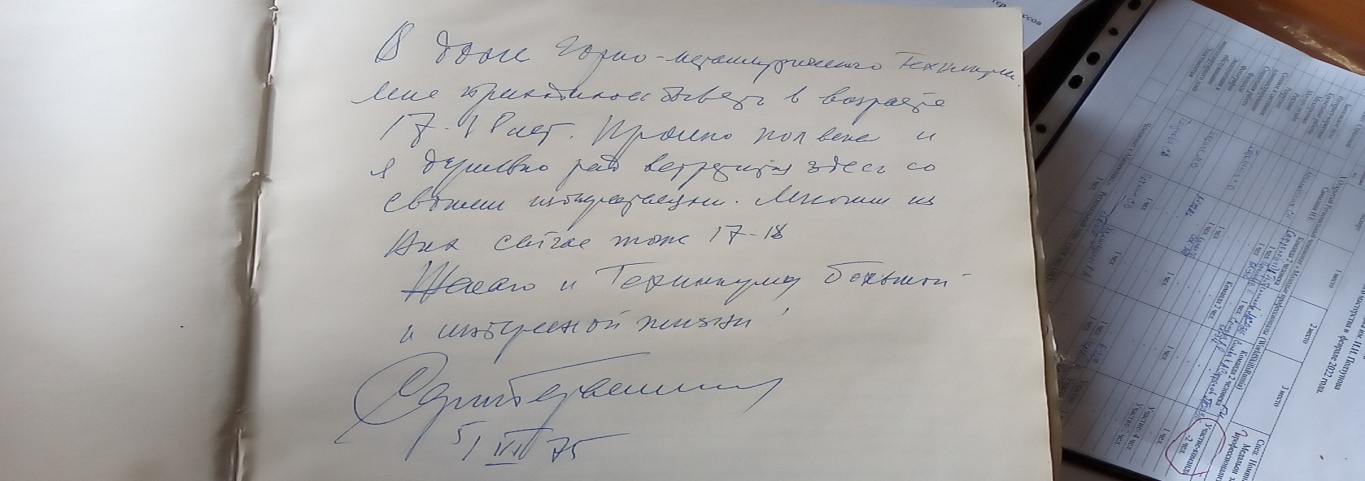 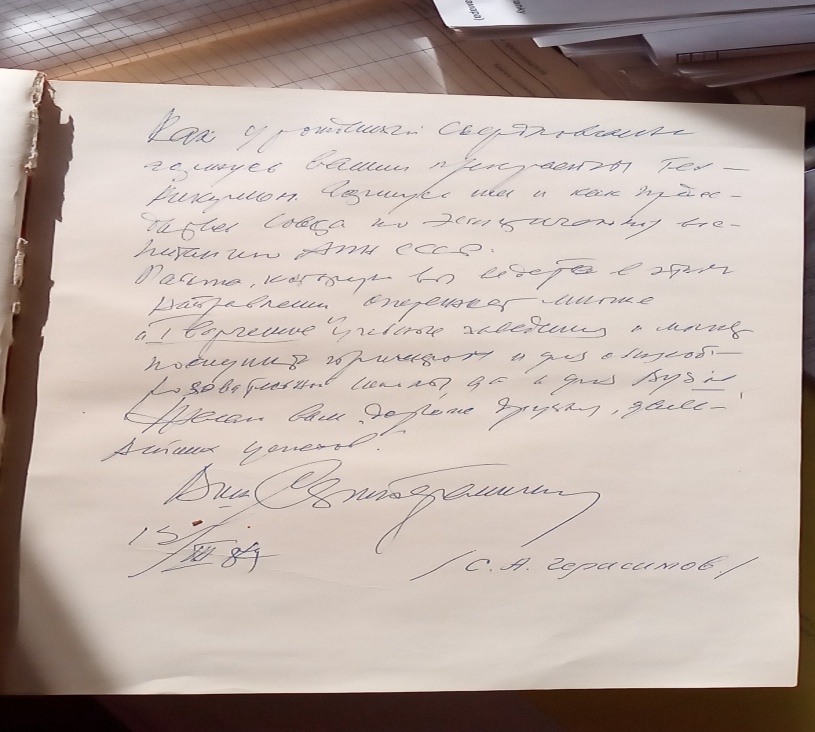 Делегация директоров колледжей  из США в кабинете директора СГМТ Сивкова В.М.  Июль  1961г.
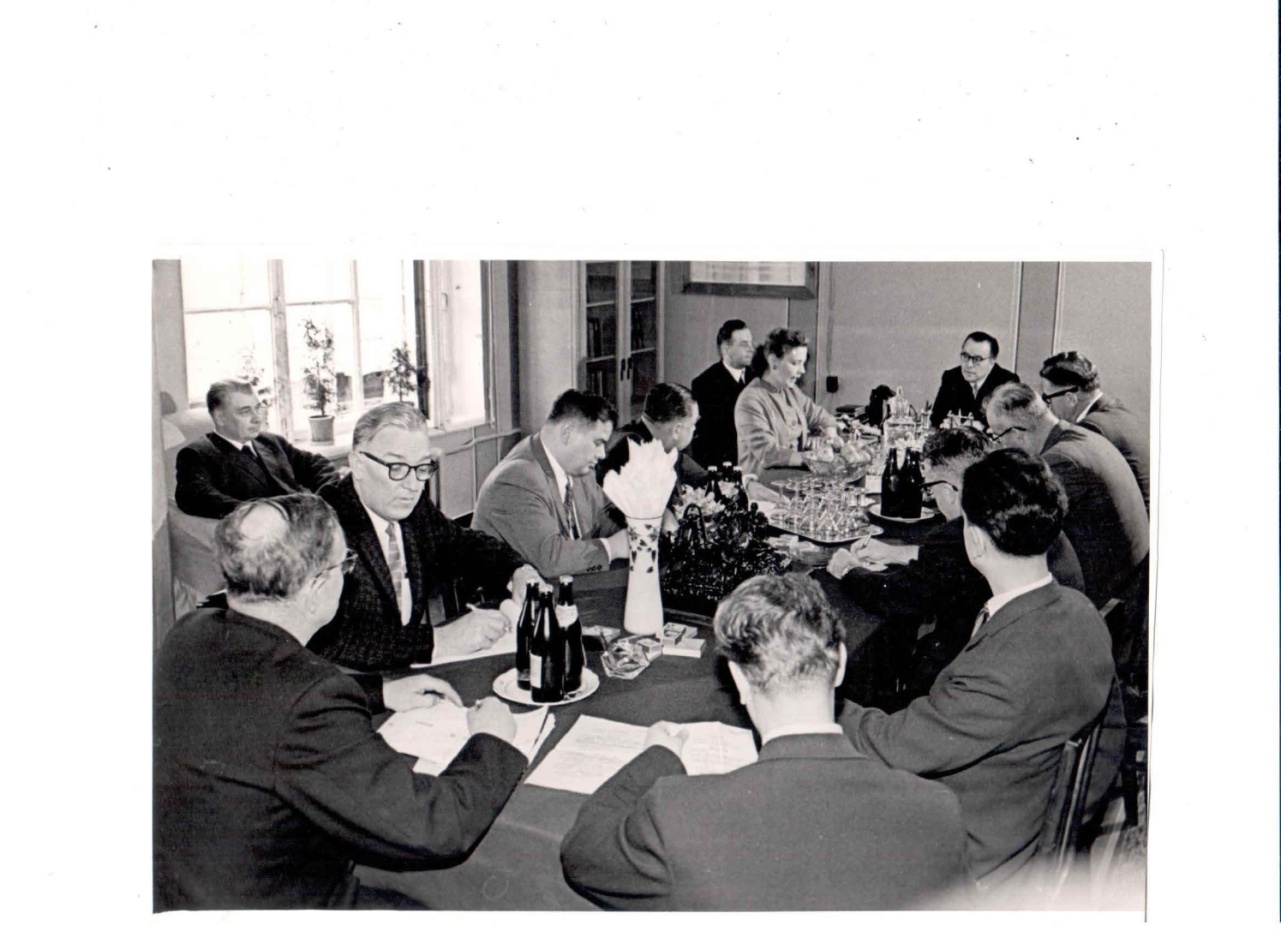 Министр цветной металлурГии СССР П.Ф. Ломако   на торжественном собрании в СГМТ поздравляет  работников  техникума с получением высоких правительственных наград.  14 мая 1971 г.
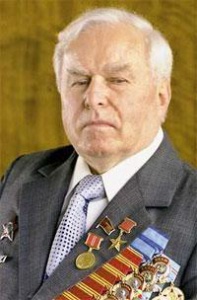 Заместитель  министра цветной металлургии  Л.В. Козлов  ( в центре- вып- 19-- - г.), директор комбината « Уралэлектромедь» Б.А. Кривоусов ( вып. 1960г. слева)  и директор техникума , заслуженный учитель школы РСФСР ( вып.-1945г.)   П.Д. филатов на выставке технического творчества в техникуме.
На базе техникума  27.05.1982г. Проходила Всесоюзная научно-практическая конференция  тренеров по лыжному спорту .У нас в гостях были: Сыч В.А.- заместитель председателя  Спорткомитета СССР;Немешаев  Николай Александрович- заместитель председателя Спорткомитета РСФСР.
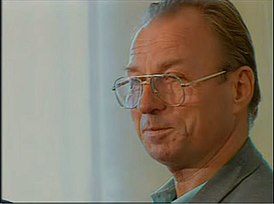 Министр образования и молодежной политики Свердловской области Биктуганов Юрий  Иванович
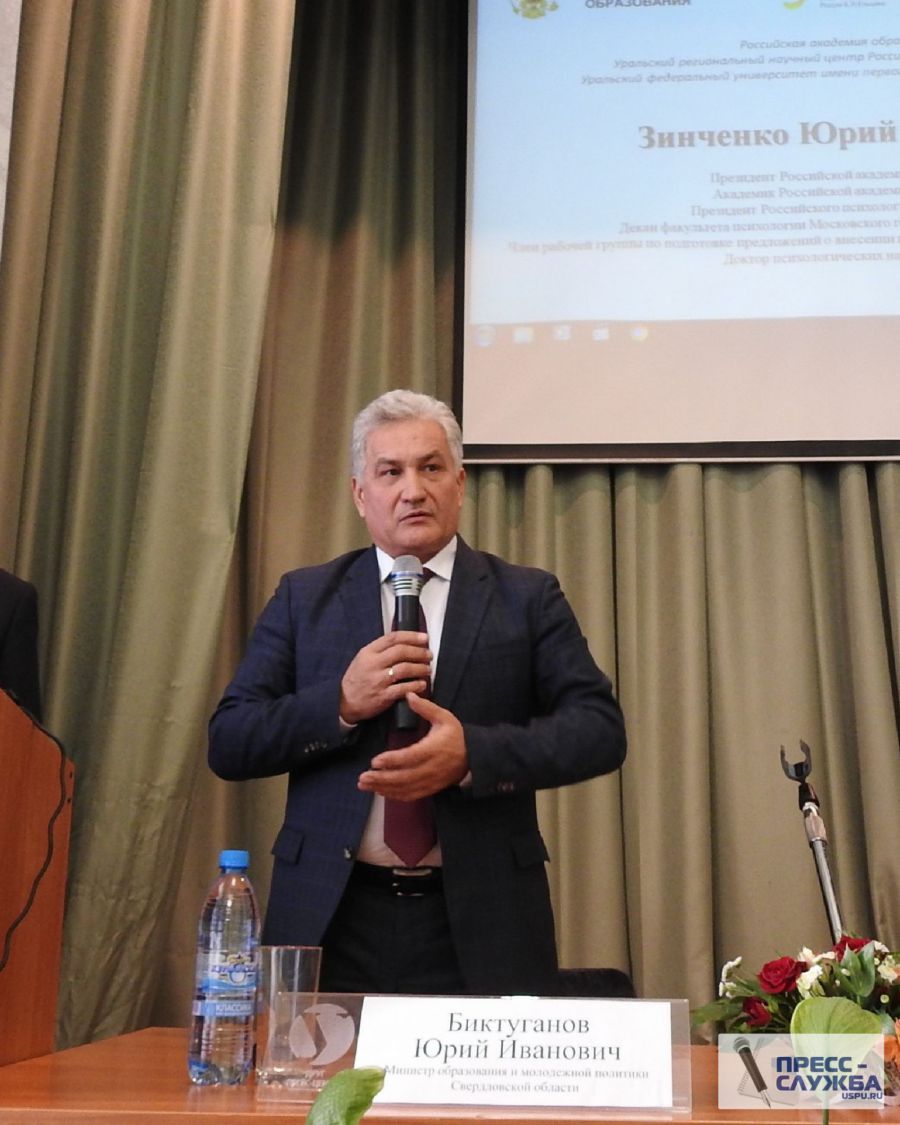 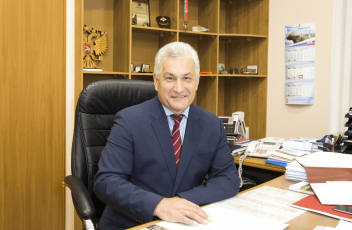 06 октября 1990г.  Техникум посетила болгарская делегация  высшего горногеологического  института  в Софии-Болгария. Цель : изучение опыта подготовки специалистов  среднего звена   в СССР
А.П. Марчевский ,  народный артист РСФСР, директор  Екатеринбургского  цирка ,
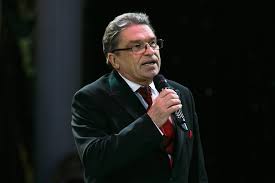 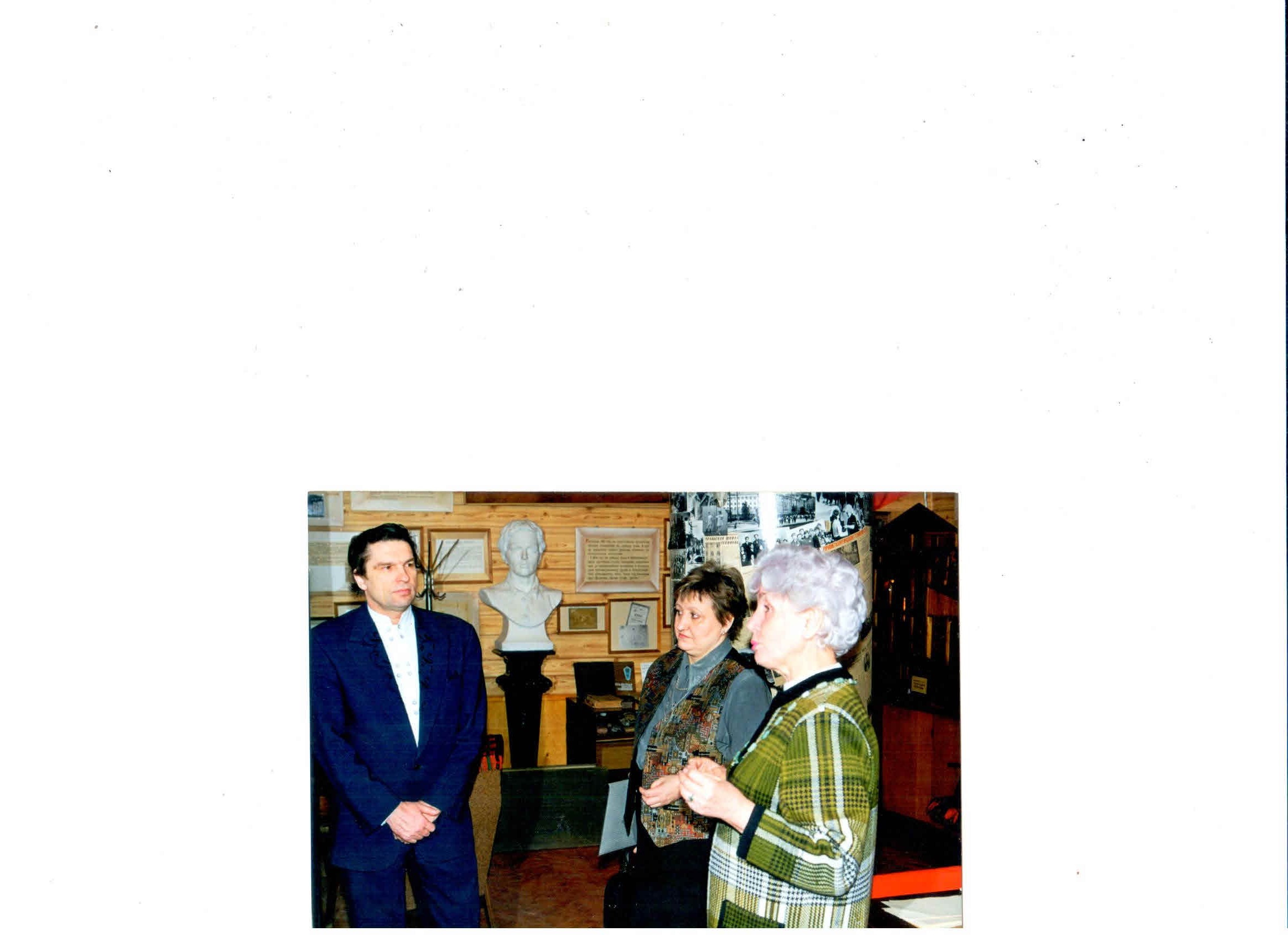 Федор Конюхов-путешественник, исследователь, автор, художник, океанский гребец, журналист, писатель, военнослужащий, путешественник. 11.11.2001г.
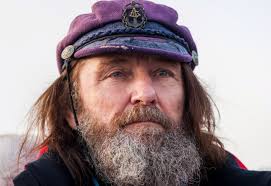 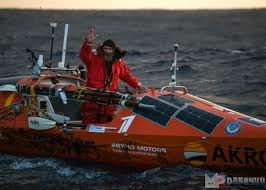 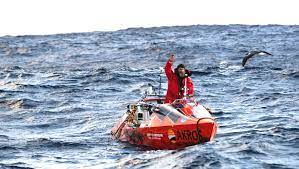 Начальник ГУВД  МВД по Тюменской области генерал-лейтенант  Недоростов П.М., (вып 1978г.)   март   2006г.
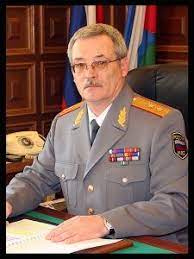 Кун Лин Цзин , вып. 1956г.,                            июль 2007г.
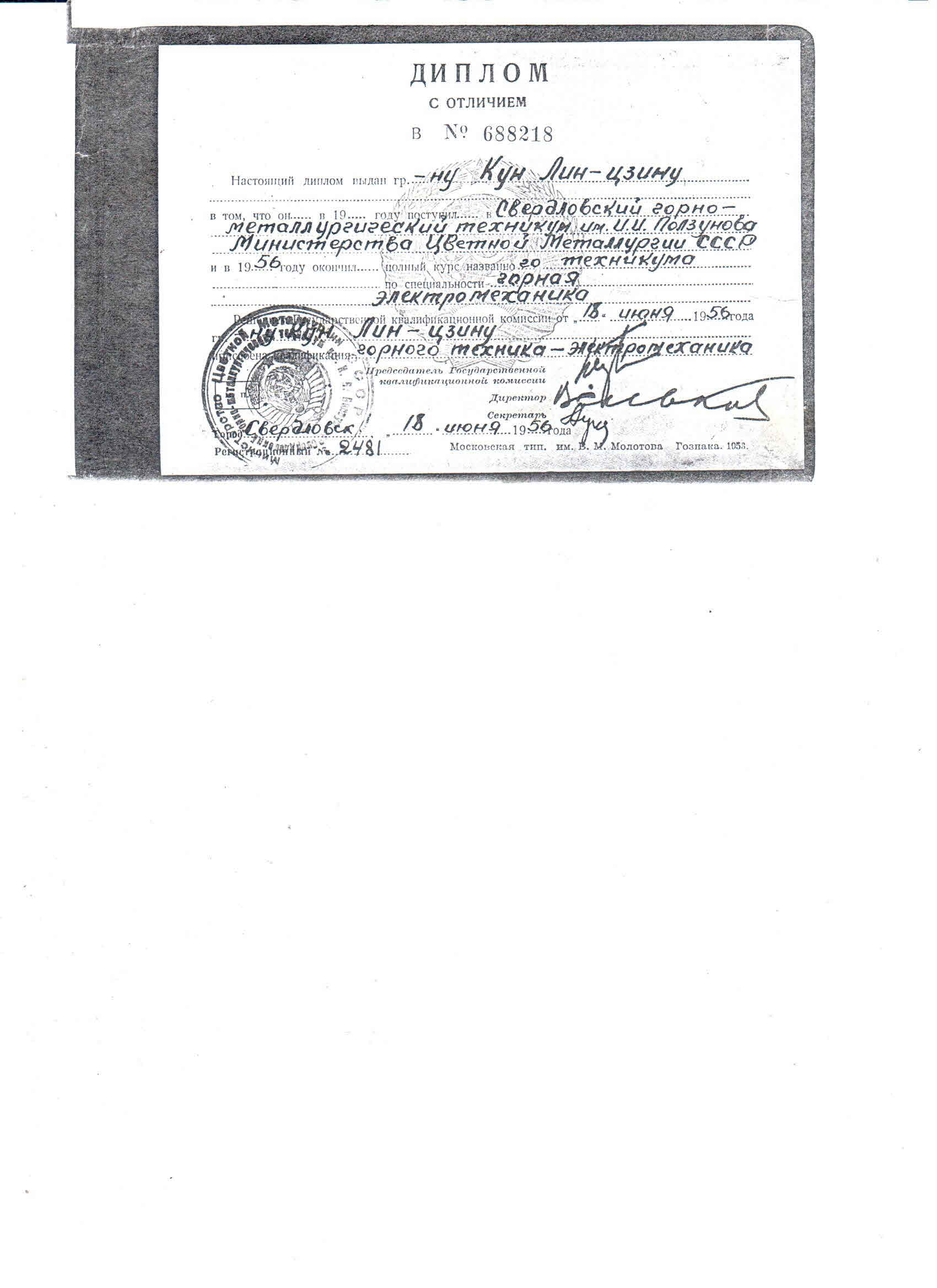 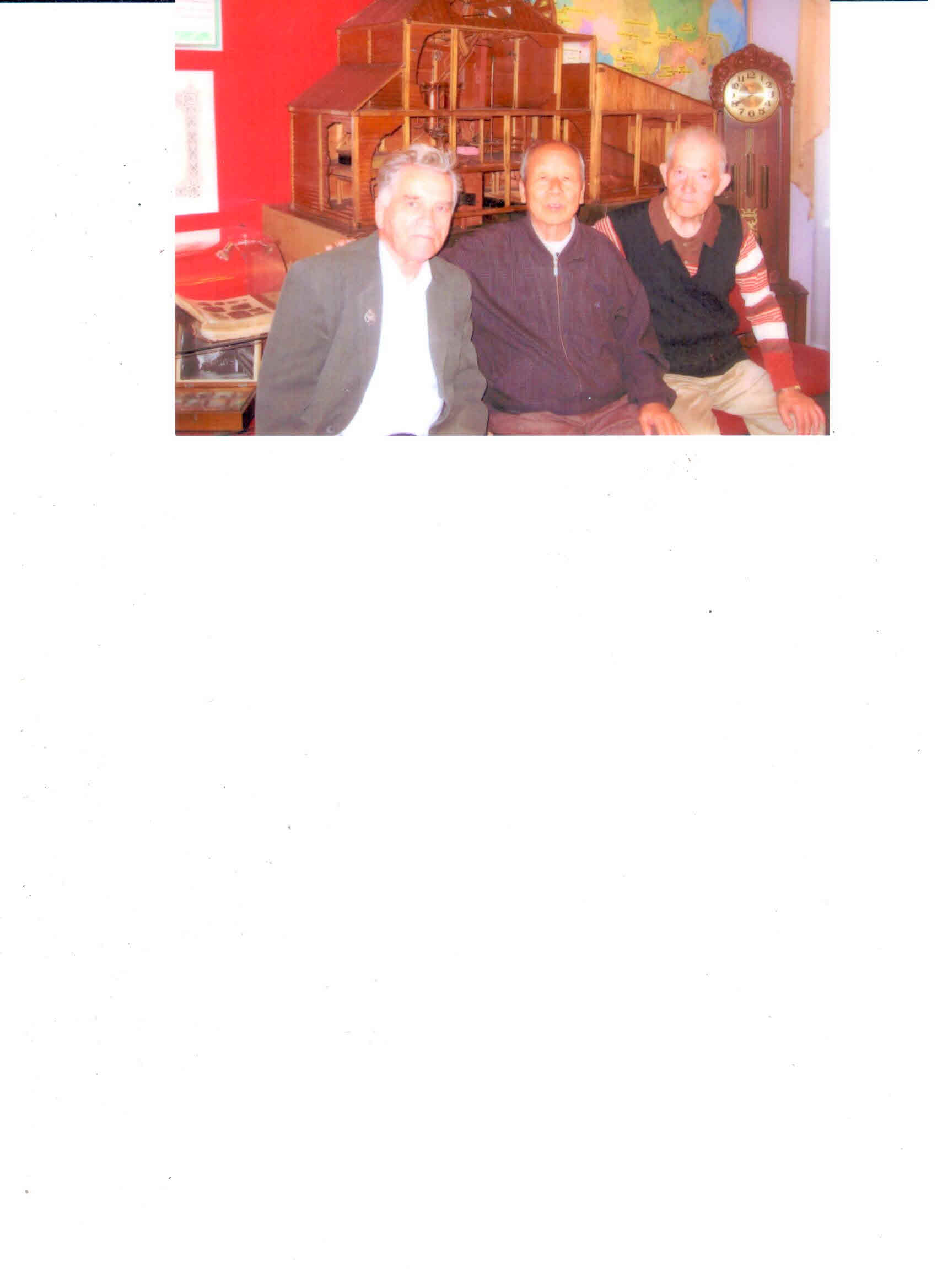 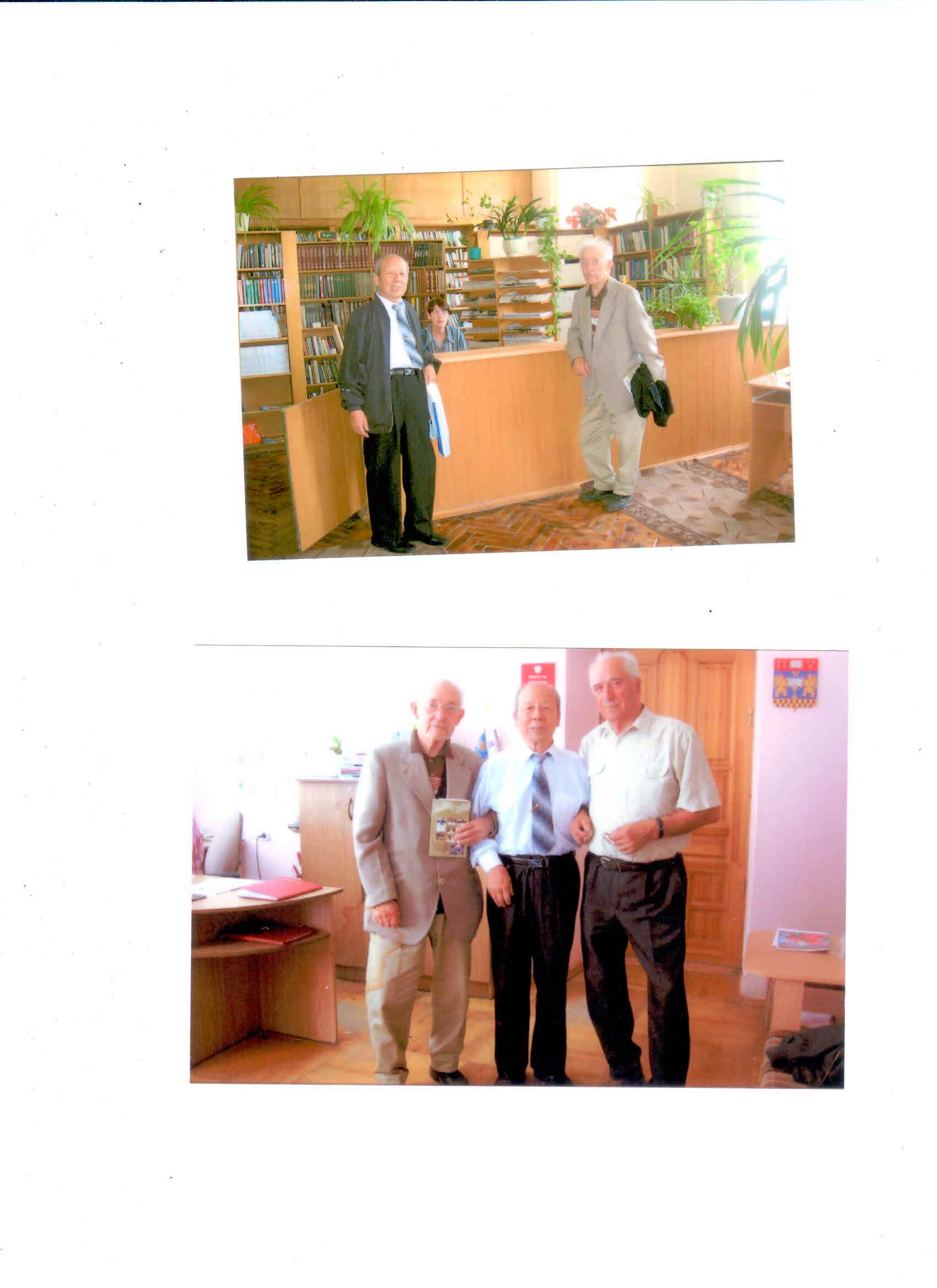 Губернатор Свердловской области   Э.Э. Россель в музее колледжа. Апрель 2008г.
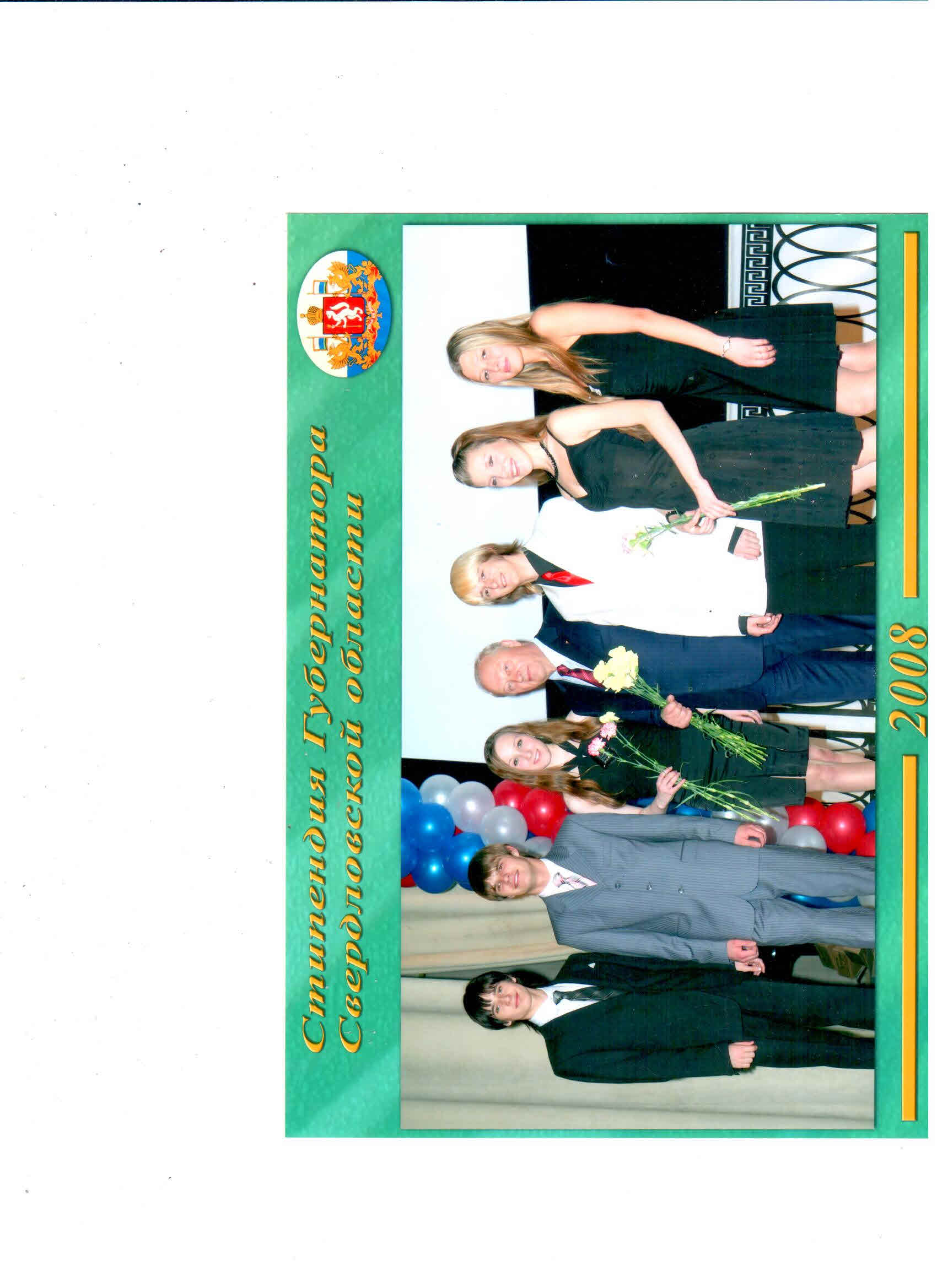 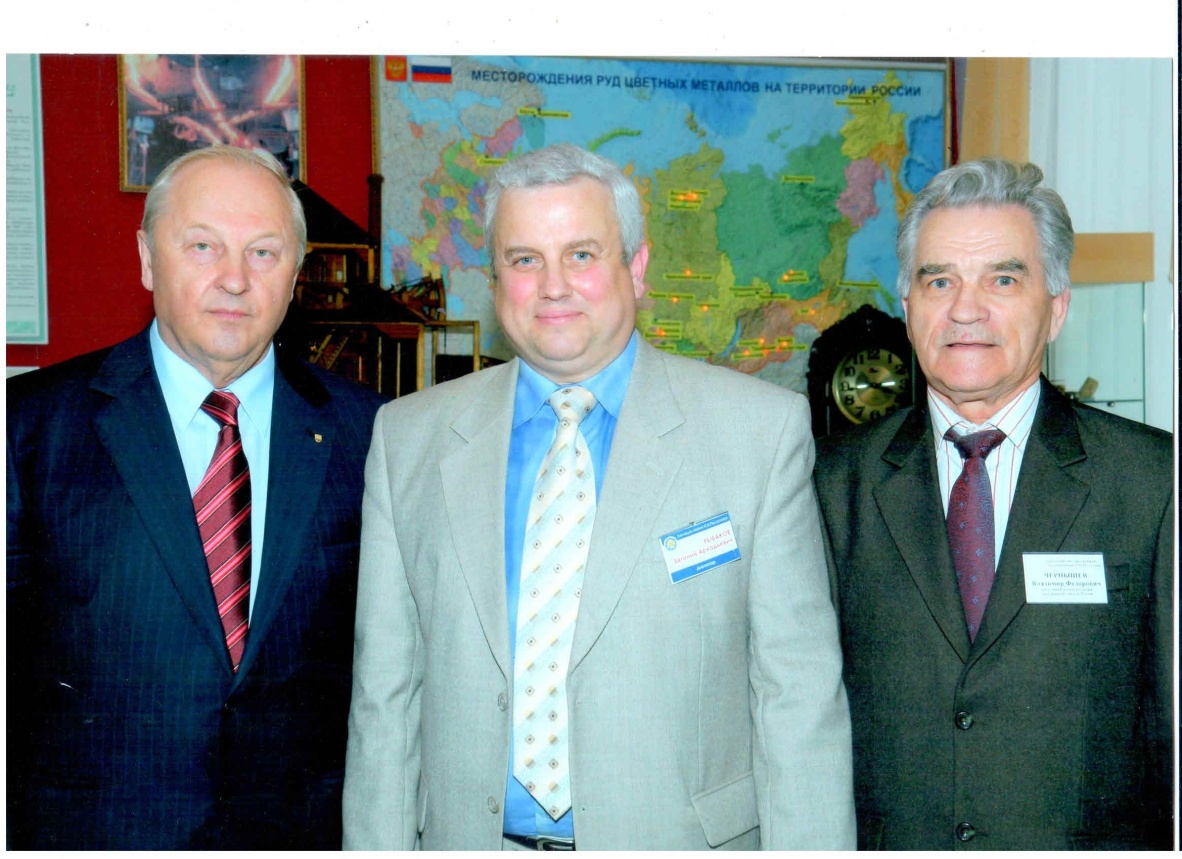 27 сентября 2012г.   Зам. министра  образования Свердловской области Пахомов А.А. вручает именную стипендию  « УГМК-Холдинг»   студентам специальности «МЦМ»  Ладыгиной А. и Щепетову Е.
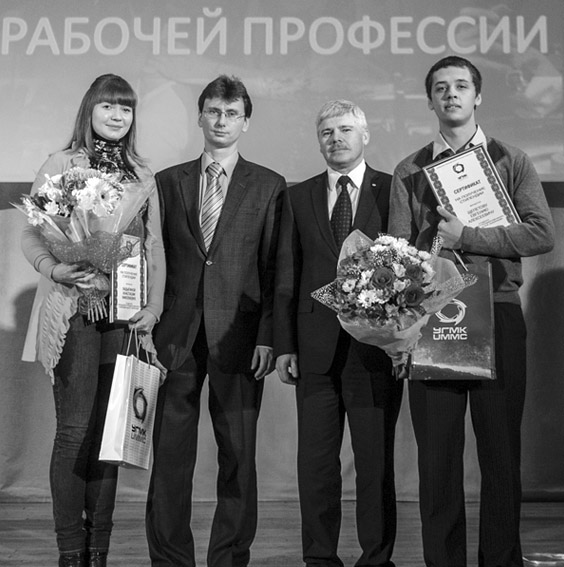 Мишарин А.С., Губернатор Свердловской области с 2009 по 2012гг.
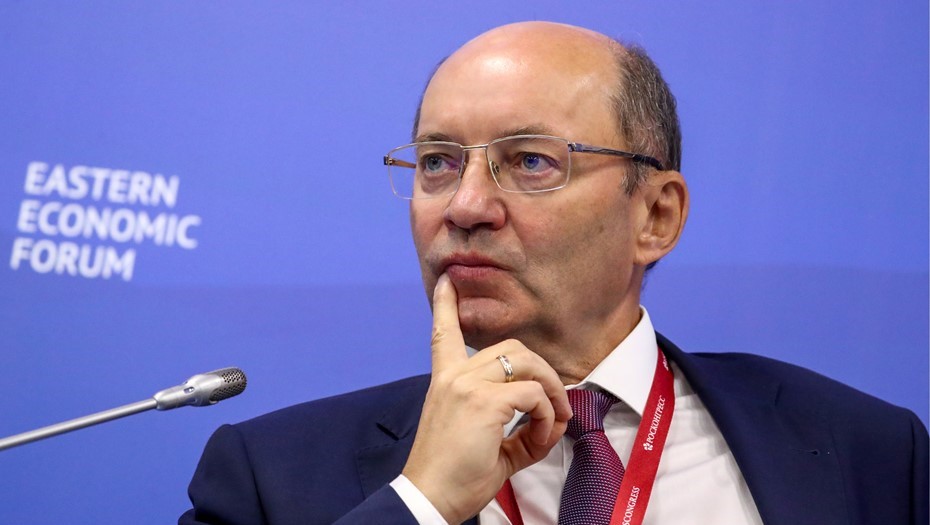 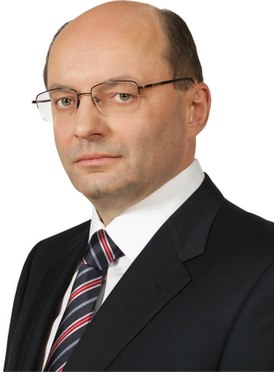 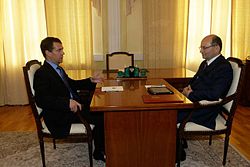 Козицын А.А., генеральный директор «УГМК» ( вып. 1979г.)
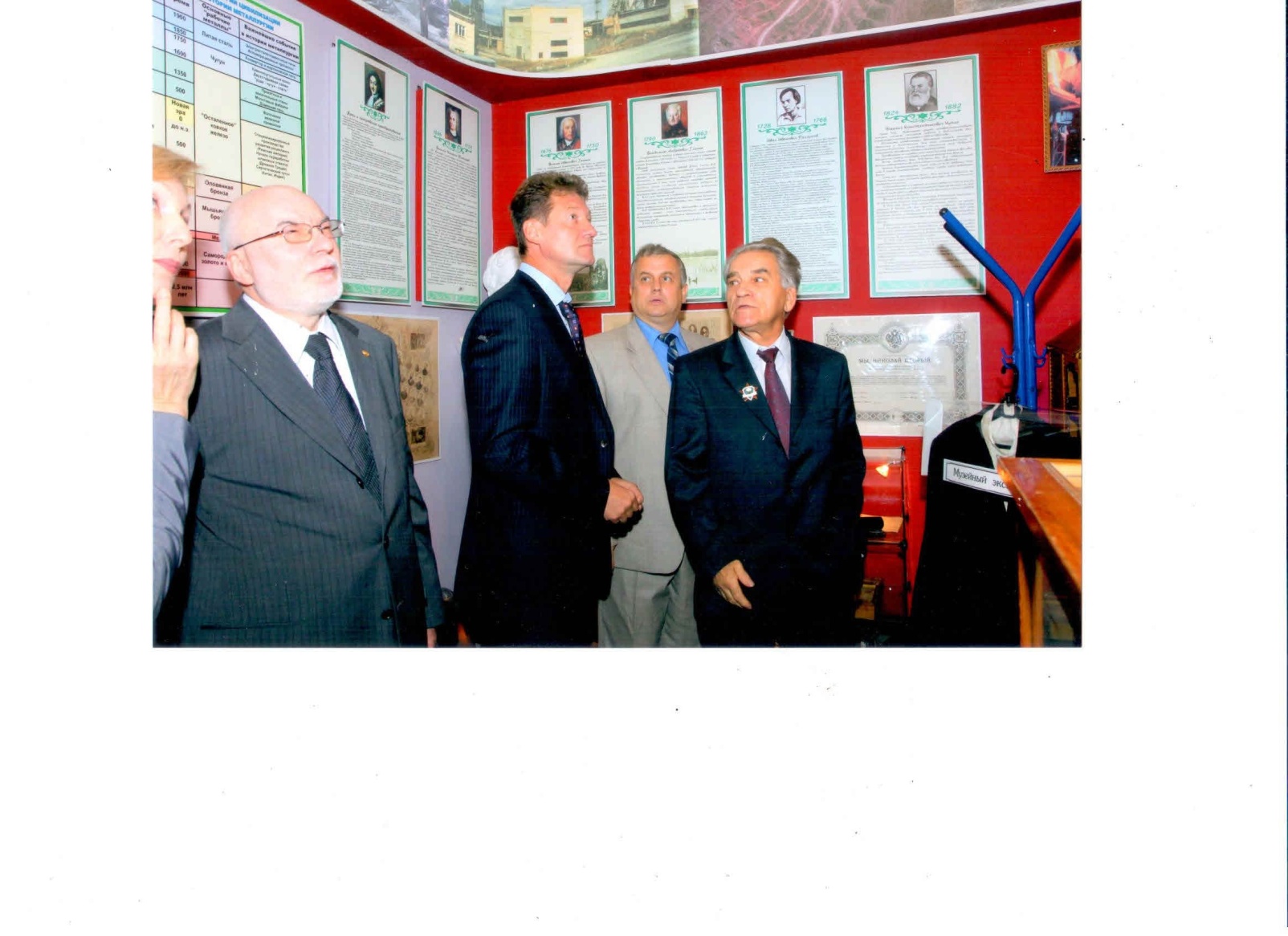 22 сентября 2009г. в колледже была делегация  работников образования из Голландии, во главе с директором ИПК Гертом Веффером.             Цель:  знакомство  с системой подготовки  специалистов среднего звена на примере нашего колледжа
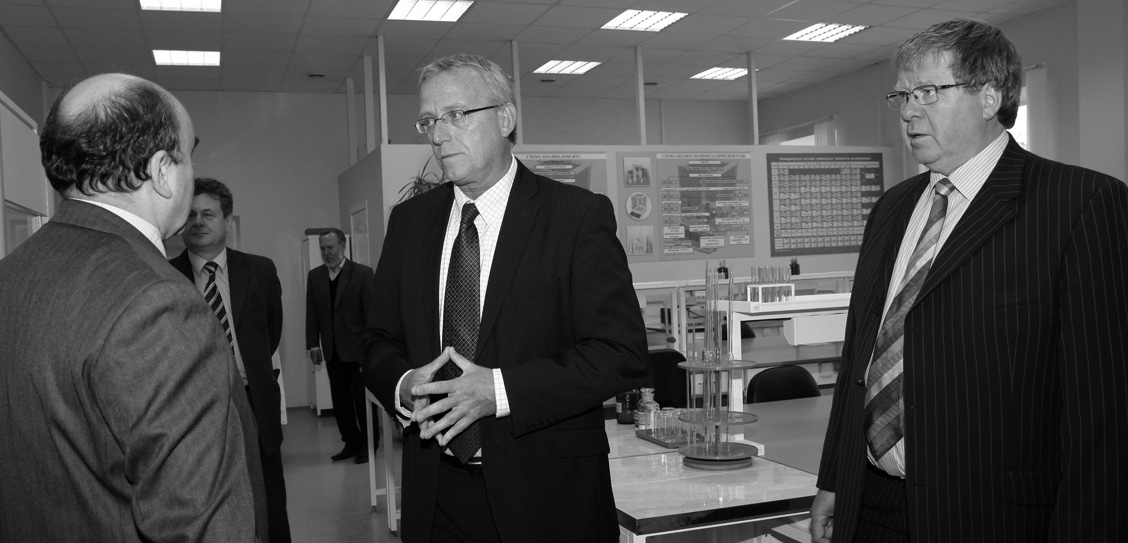 У нас в гостях   Герои  РФ.Городской урок  Мужества  -  05.02.2020г
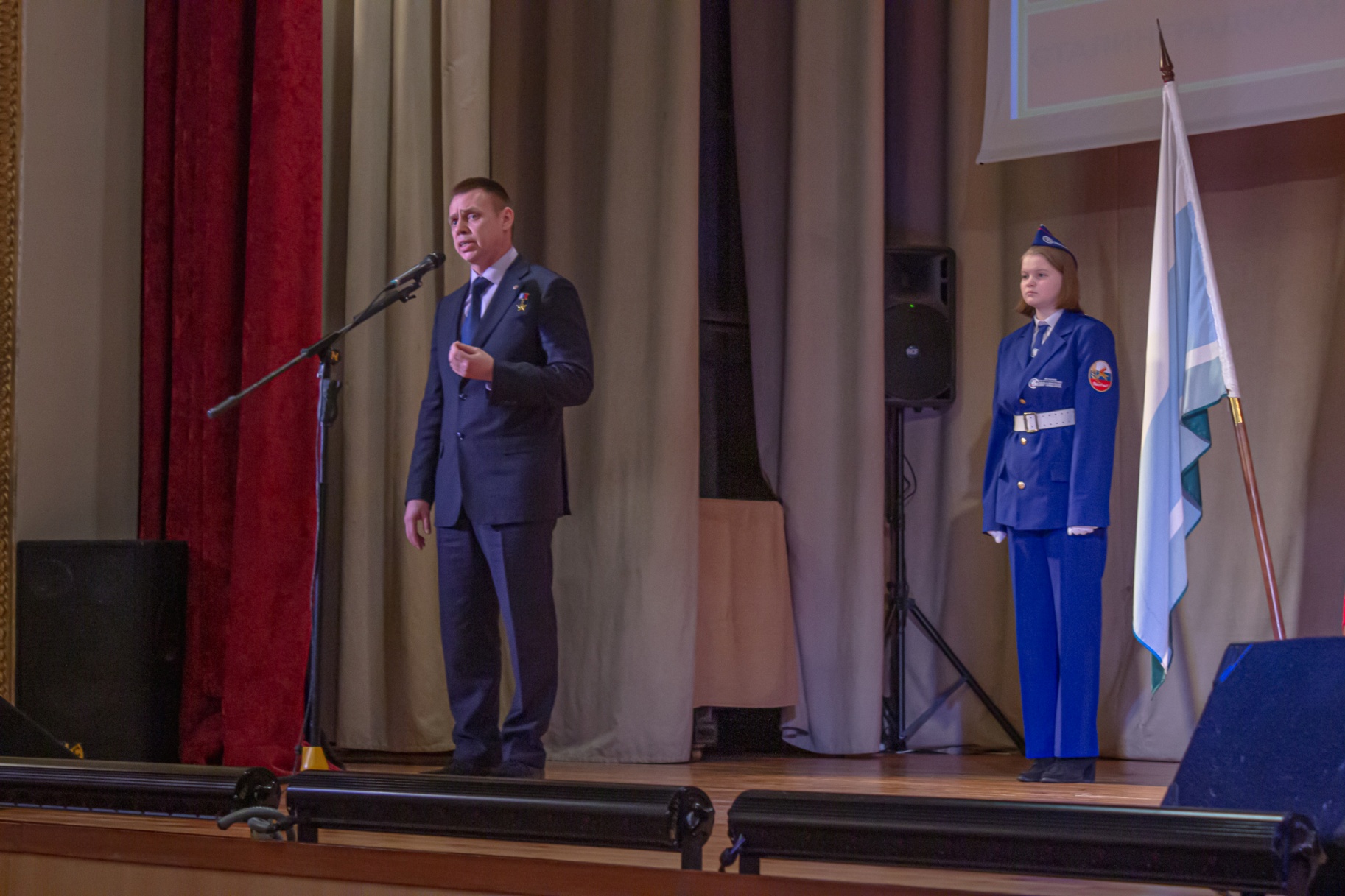 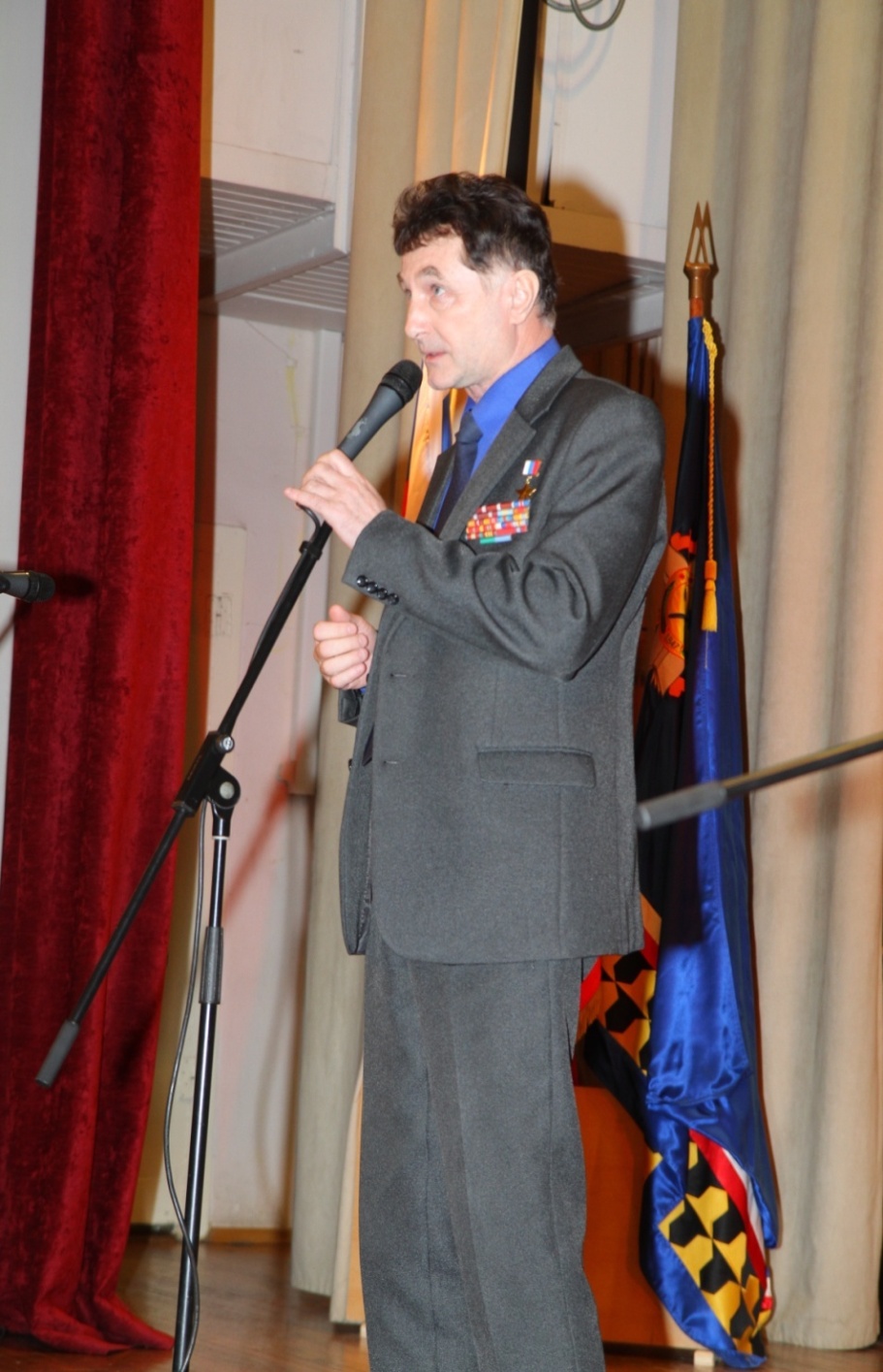 Власов Н.С.- (вып. 1960г.), Ветеран  Великой отечественной войны   февраль  2020 г. и 28 февраля 2023г.

15.09.2023г .  Власову Н.С. исполнилось – 100 лет!!!
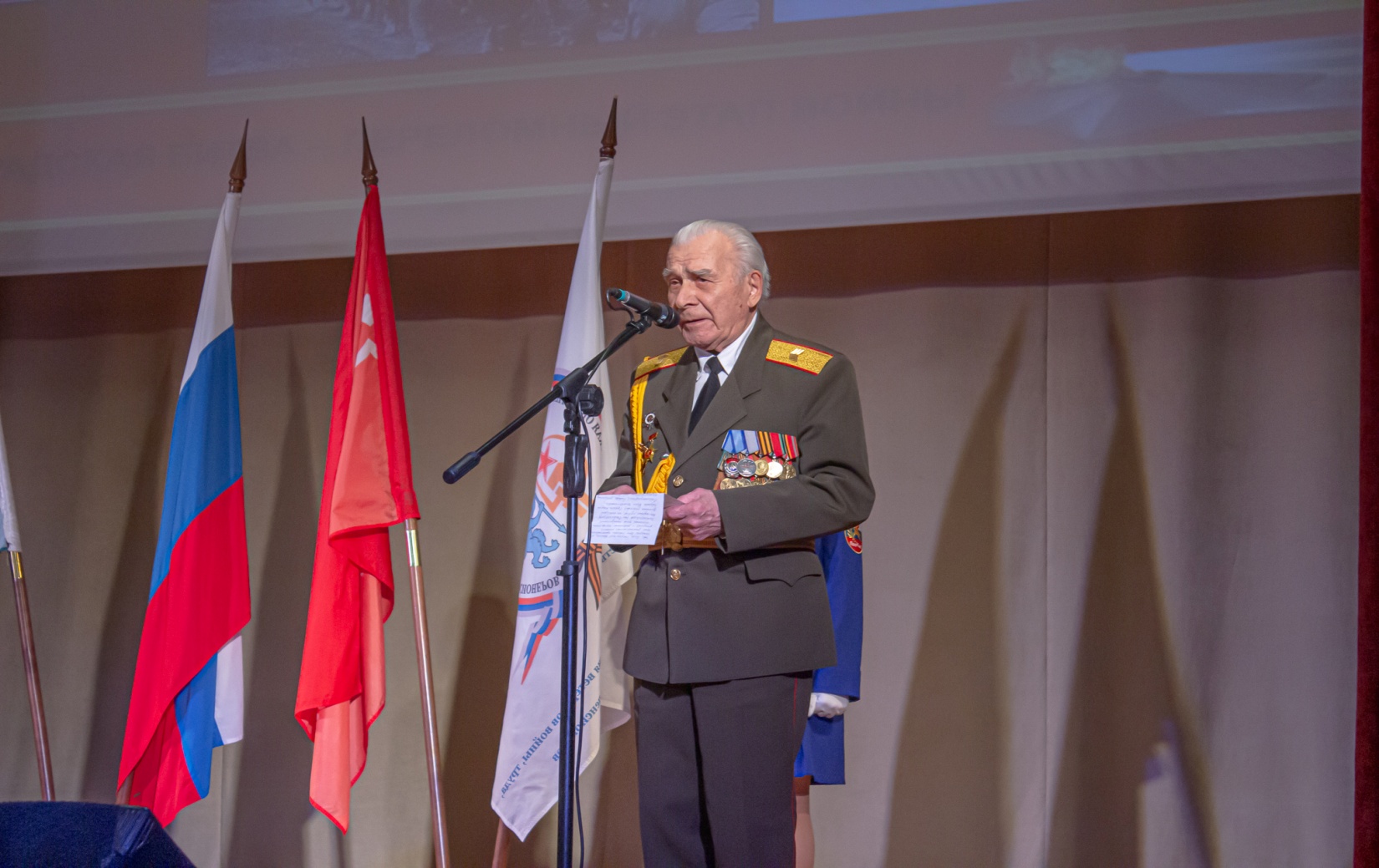 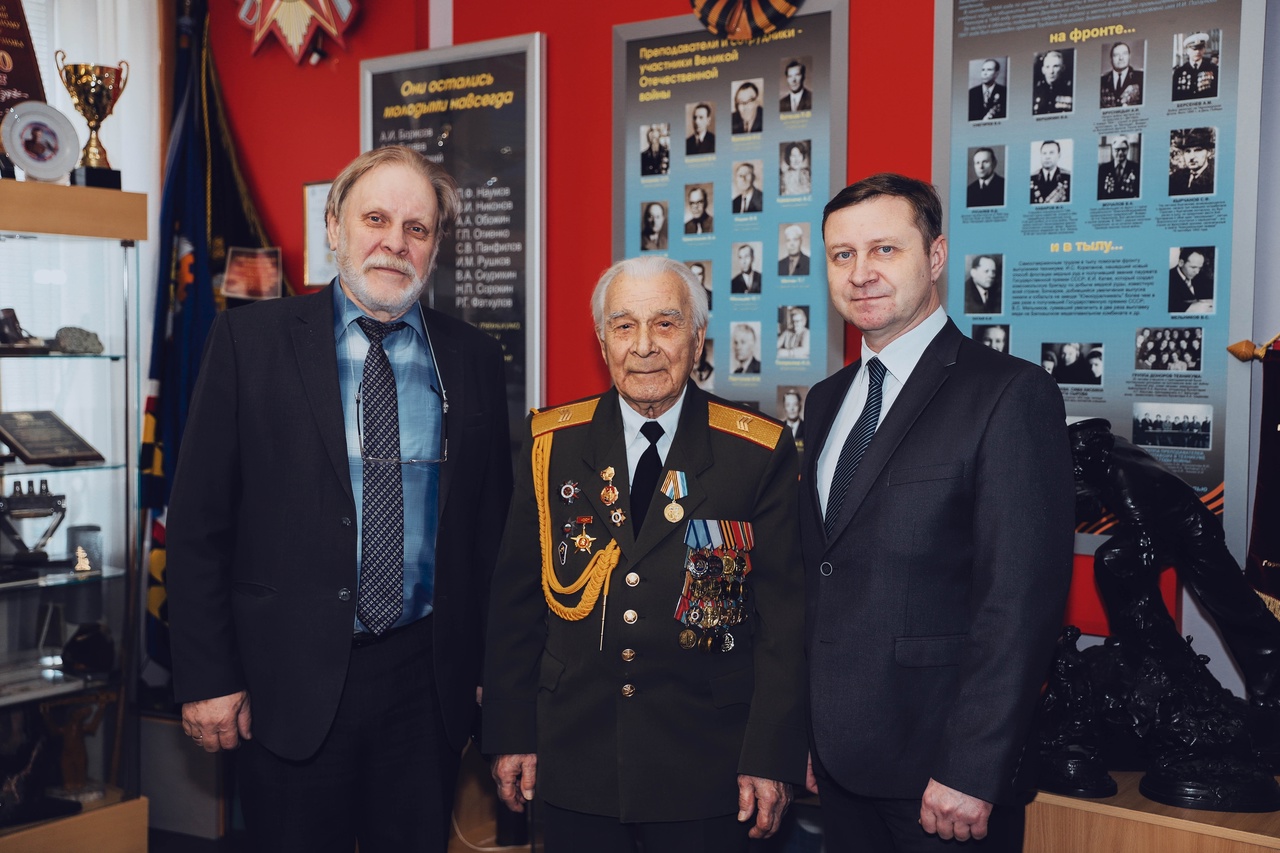 Кравченко Ю.В., Председатель Свердловской общественной организации  ветеранов « Союз ветеранов». Областной   конкурс  « Бессмертный полк.  7.05.2016 г.
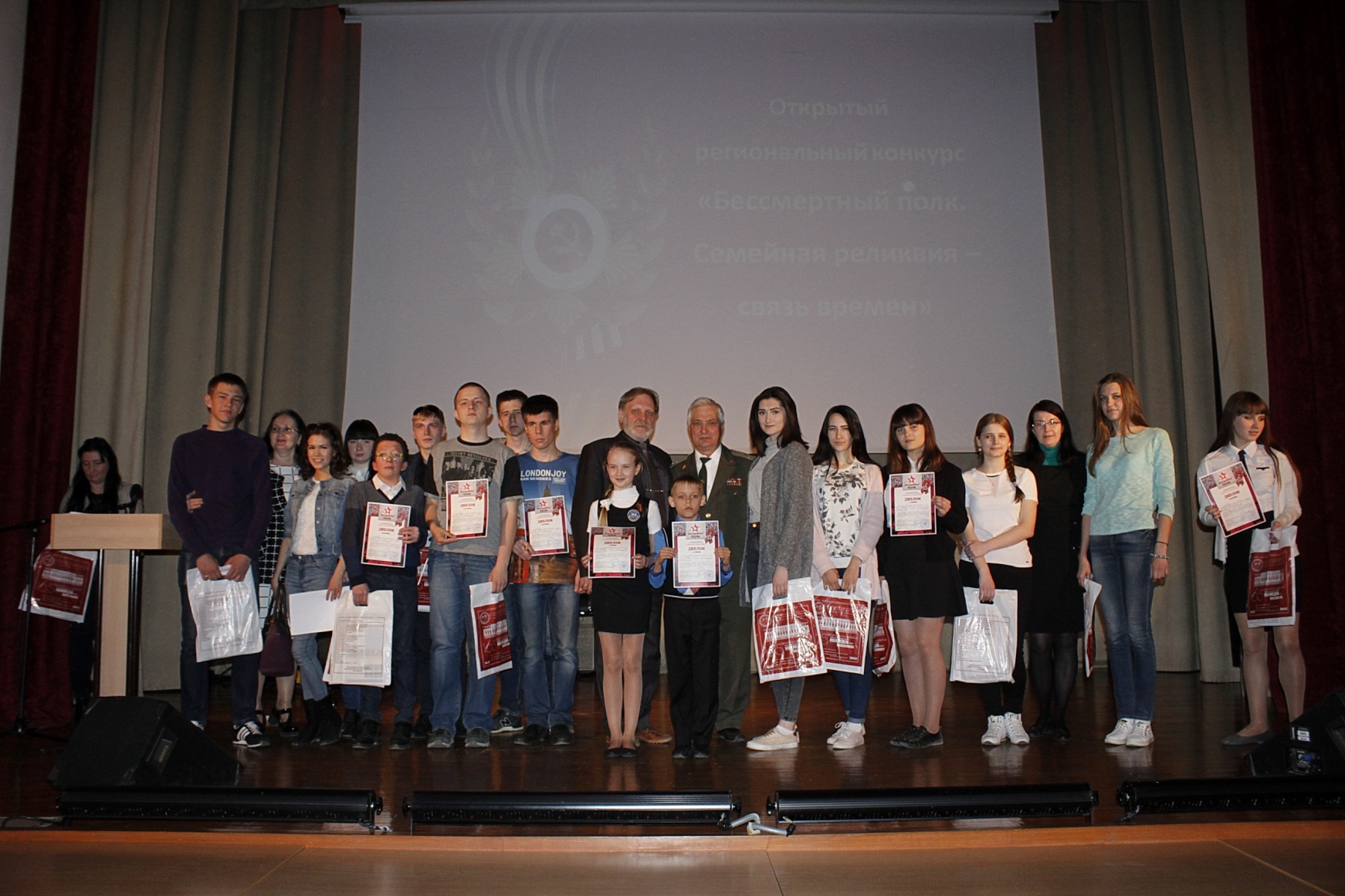 Судаков Ю.Д., председатель Свердловской областной общественной организации ветеранов войны, труда. боевых действий, государственной службы, пенсионеров, общественный советник губернатора Свердловской области, генерал-майор
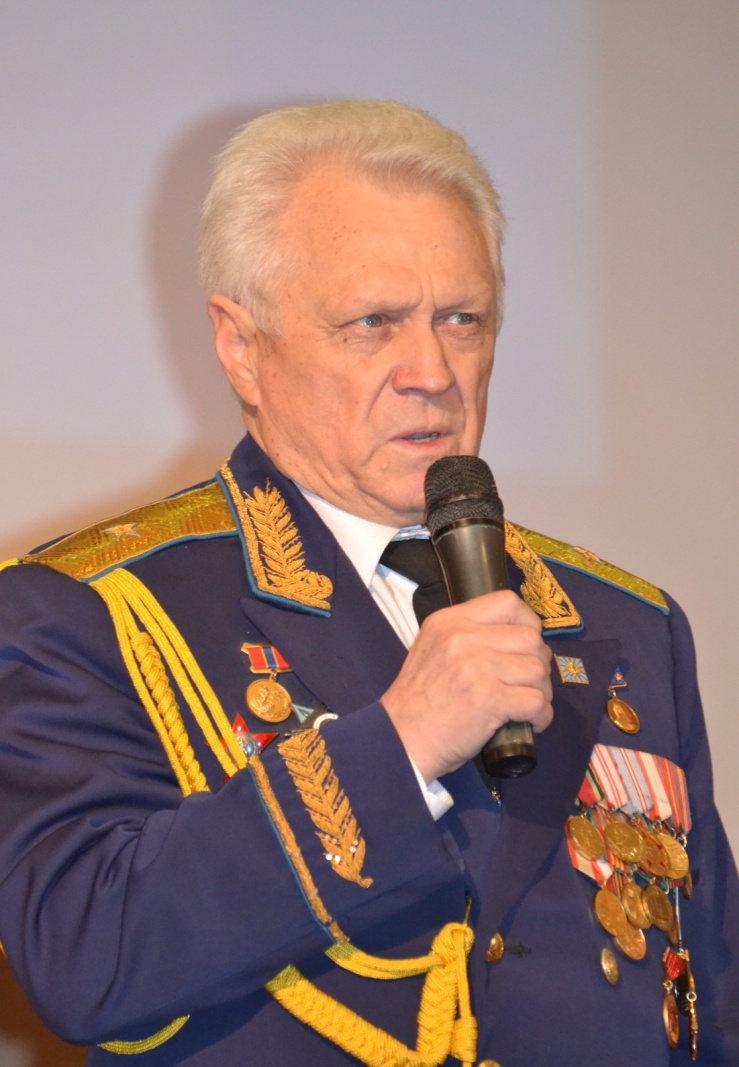 Ройзман  Е.В., Глава  Екатеринбурга, Председатель  Екатеринбургской городской думы ( 2013-2018гг.) на встрече со студентами колледжа. 26.03.2014г.
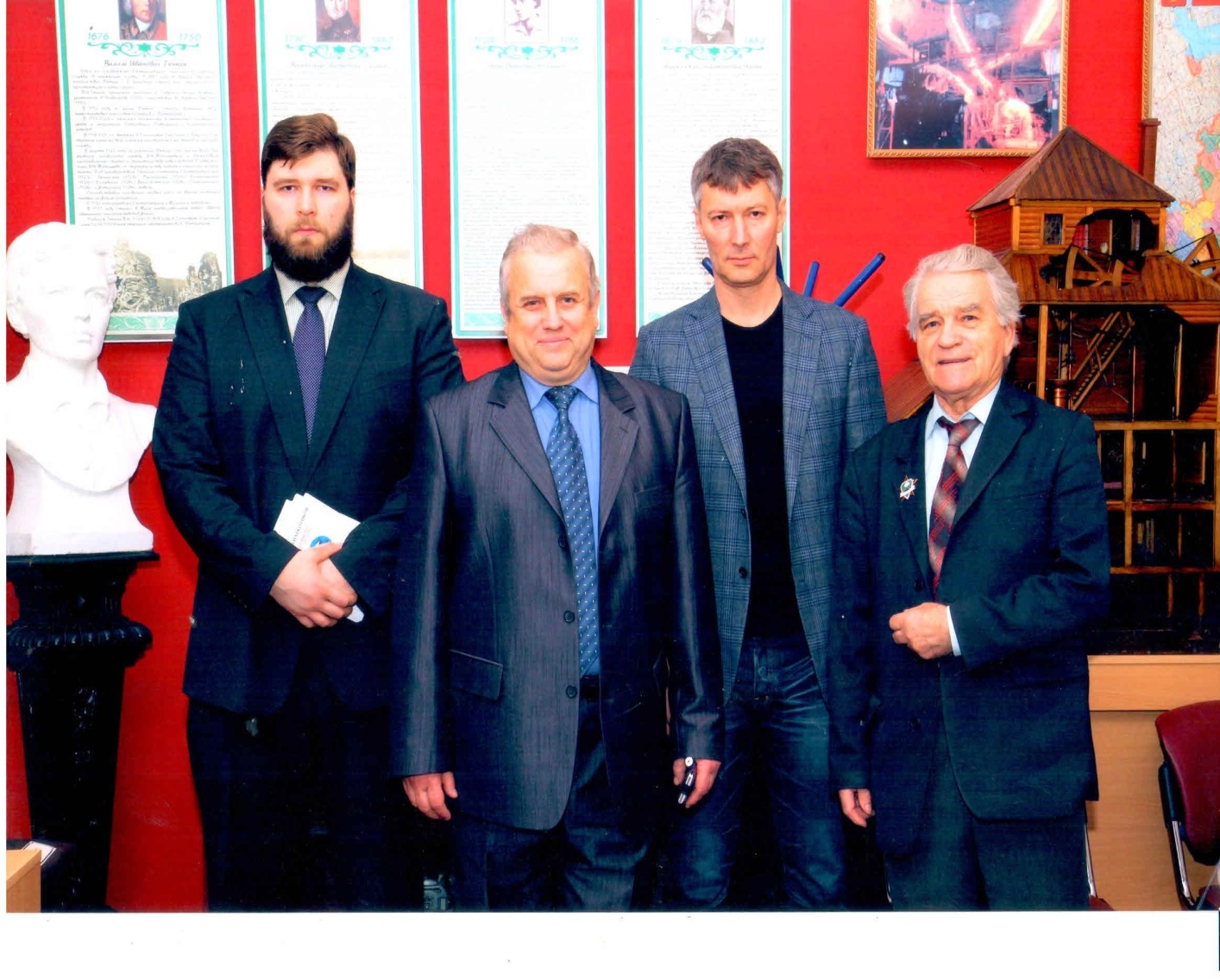 А.Н. Сандырев – руководитель отдела по работе с молодежью Екатеринбургской  епархии. 31.08.2016г. Интеллектуальная игра по истории и культуре России «Познай истину».
Люция Иванова, выпуск 1969г. Группа ПЛ-III.Лауреат 9  Всемирного фестиваля молодежи и студентов в Софии в 1968г.                                                                                         (Октябрь 2022г.)
Адмирал  А.В.  Колчак посетил Екатеринбург 16-17 февраля 1919 г. в рамке большой поездки на фронт по случаю взятия Перми войсками генерала Пепеляева.
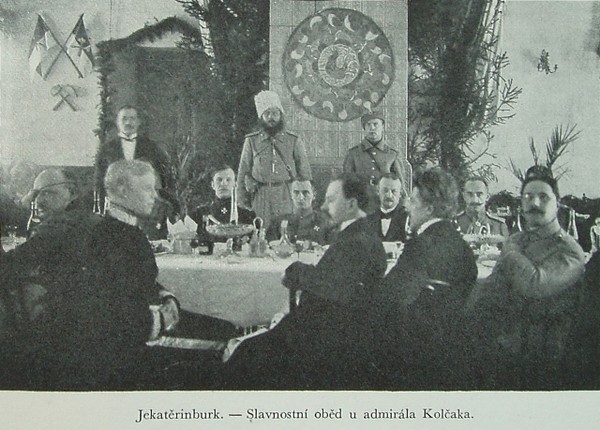 17.02.1919г.  Колчак совершил обход почетного караула, посетил торжественное богослужение и отправился на очередной банкет, который проходил
 в большом зале Уральского горного училища.
 К приезду адмирала его украсили гирляндами и щитами с государственным гербом.
«Длинные столы, накрытые белоснежными скатертями, протянулись по всему залу в виде буквы «П», – писали уральские журналисты в 1919-м году. – Между ними в середине на полу зеленая куща из тропических растений. Столы накрыты почти для 200 гостей. В боковой комнате расположен чешский военный оркестр. Около трех часов дня в зал входит Верховный правитель. Он заметно выделяется своим скромным походным костюмом с Анной на шее и белым георгиевским крестом. Обед начинается после краткой молитвы, произнесенной епископом Григорием. Оркестр играет марсельезу, английский, чешский гимны».

«Позади Колчака стали два телохранителя: казак с большой окладистой бородой, одетый в черкеску и высокую папаху, и башкир в национальном красного цвета костюме, – писал банкир Аничков. – Оба молодца были преподнесены оренбургскими казаками и башкирами в полную собственность Верховного Правителя России».
Бурановские  бабушки .  январь  2013г.
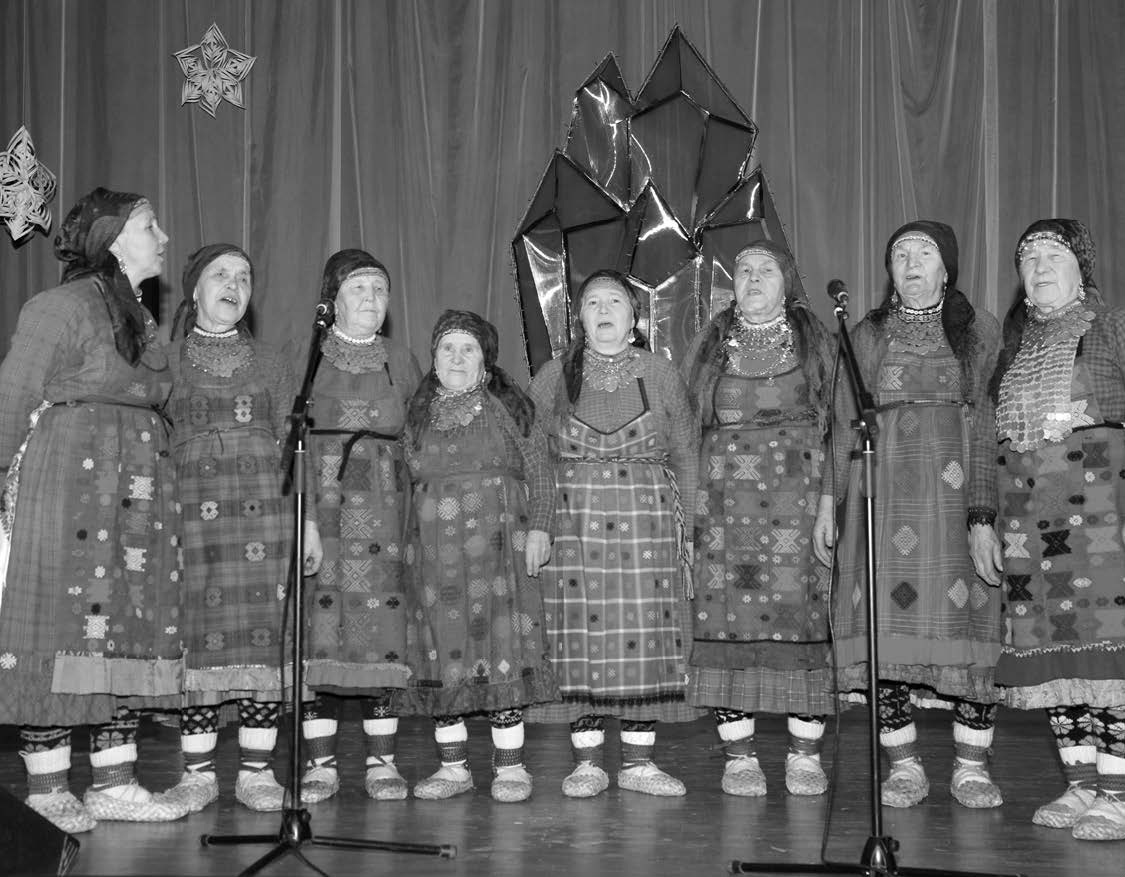 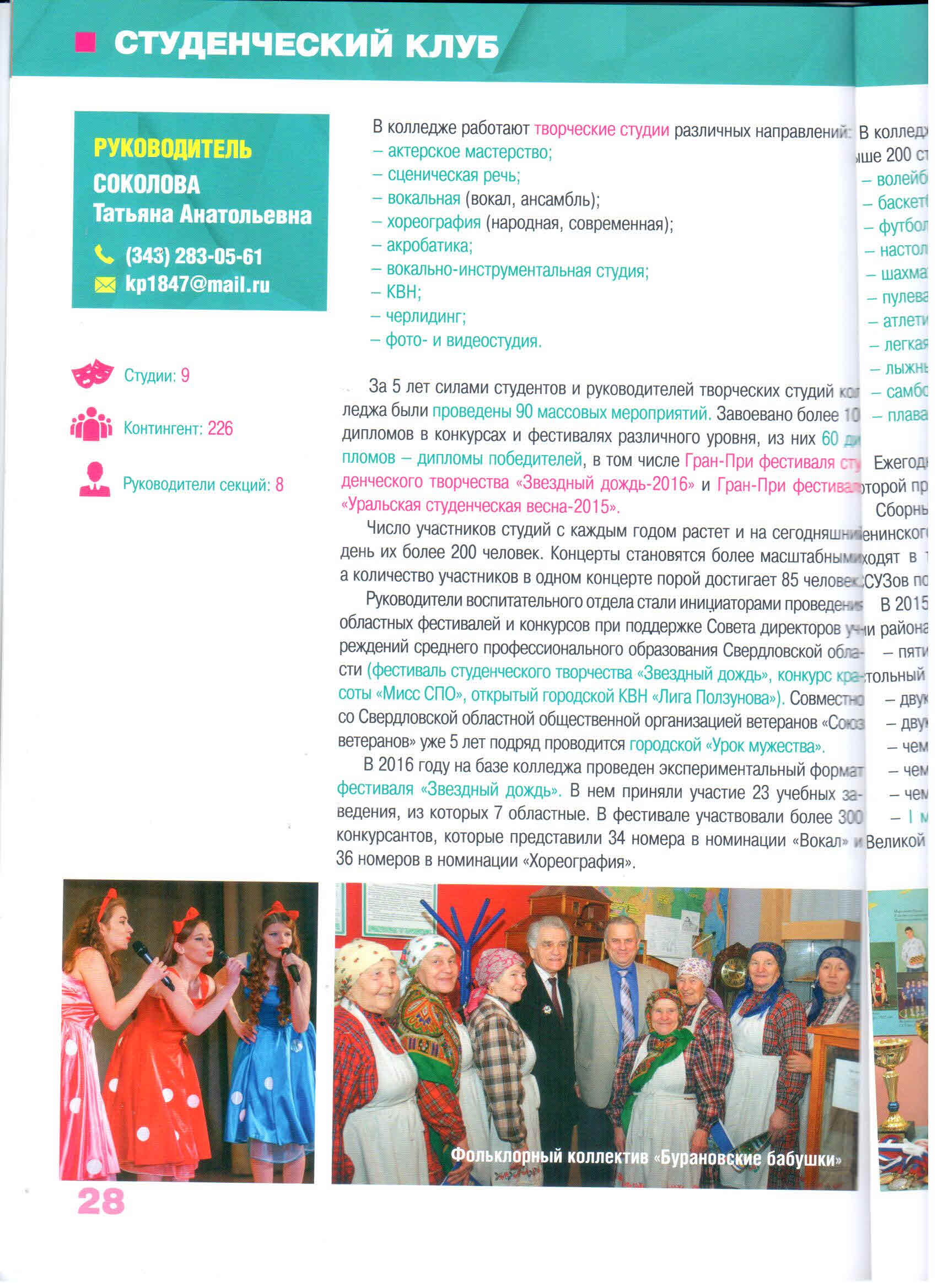 1 октября 2015г.  Колледж посетили  представители государственной власти  Свердловской области и республики   Ингушетии: Евкуров Юнус-Бек Баматгиреевич и министр общего и профессионального  образования  Свердловской области  Биктуганов Ю. И.
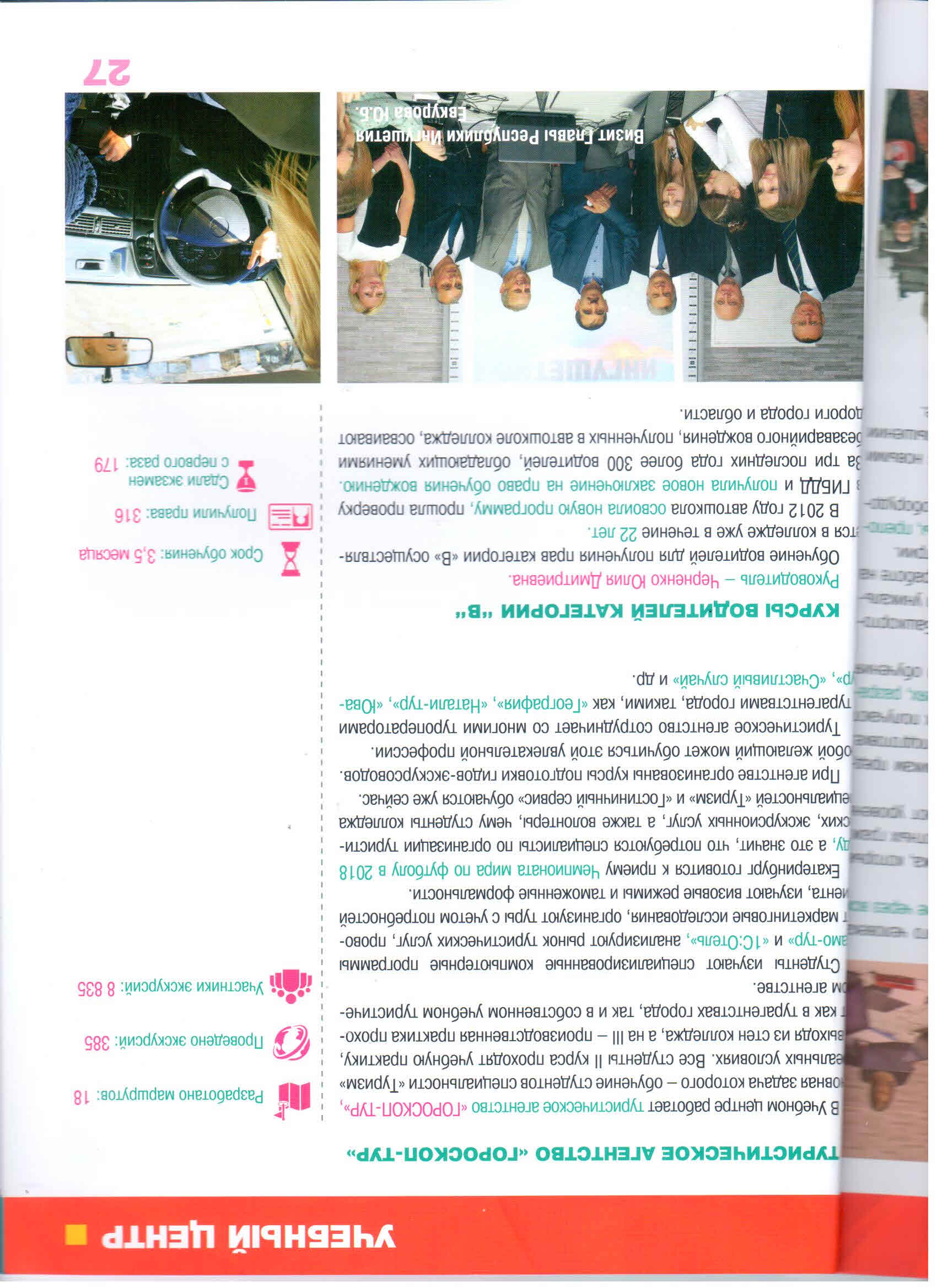 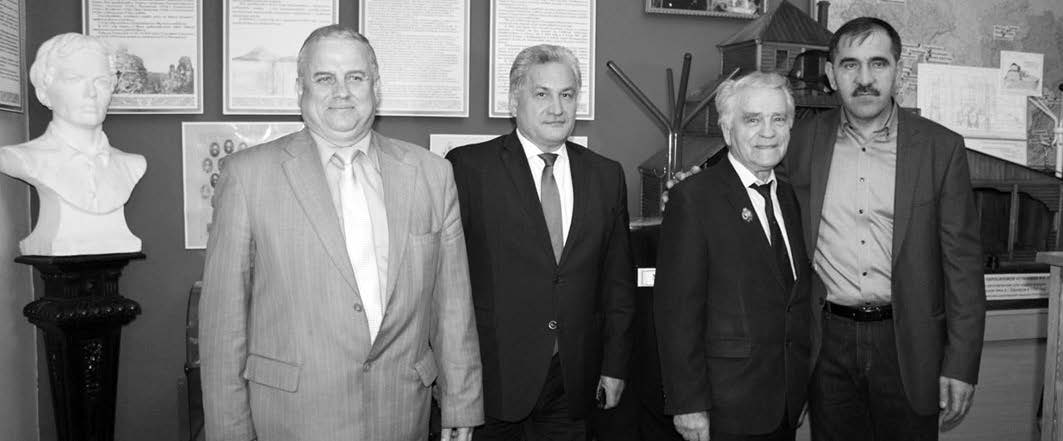 Набойченко С.С., выпуск 1958г, Почетный  работник науки и высшего образования, Заслуженный деятель науки и техники РФ, Академик 10 общественно-научных Международных и  Российских академий, ректор УГТУ-УПИ.    Апрель 2006г.
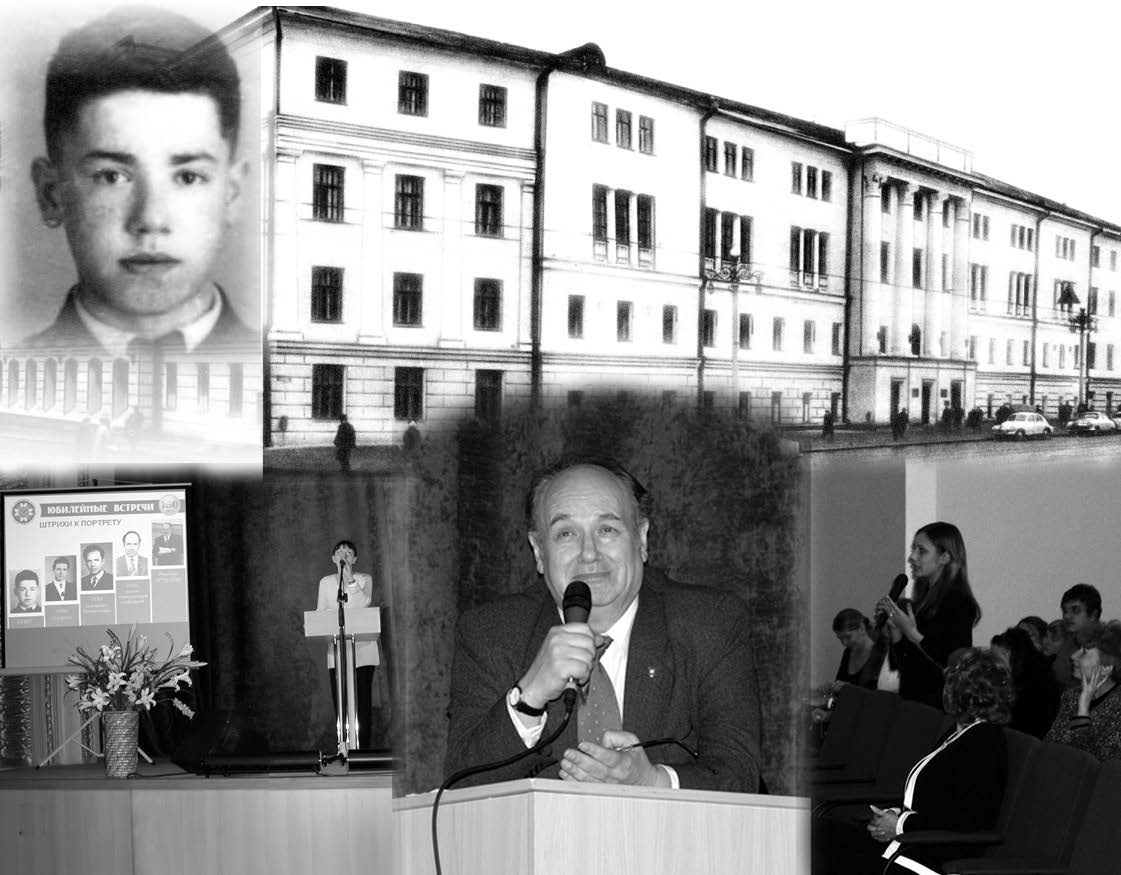 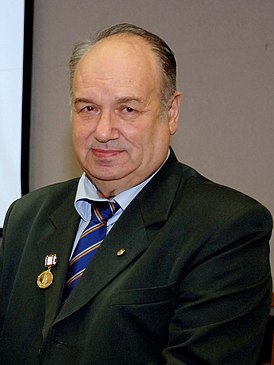 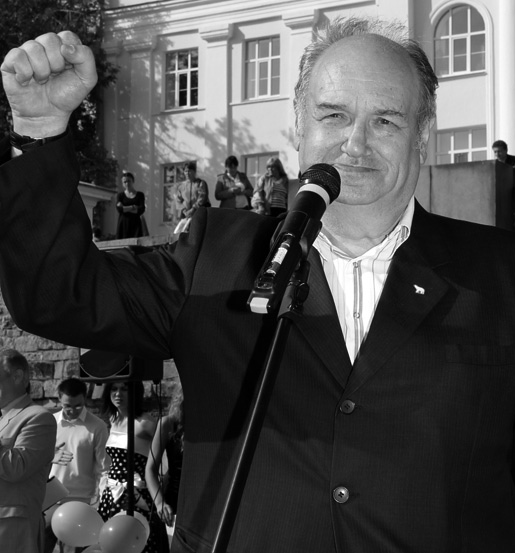 У нас в гостях народные артисты РФ:
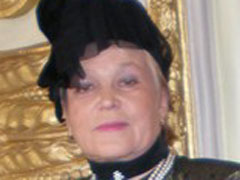 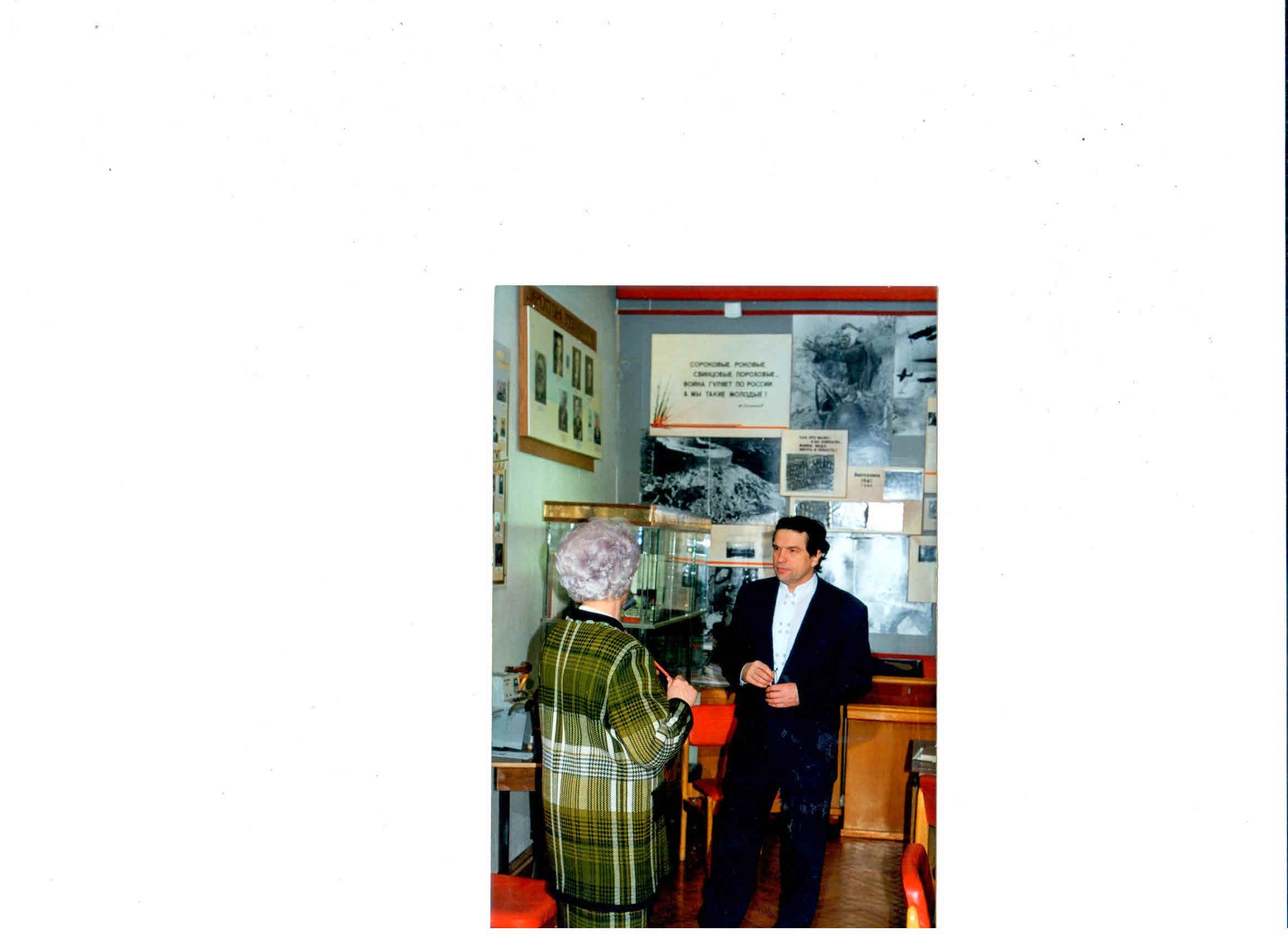 У нас в гостях народные артисты РФ:
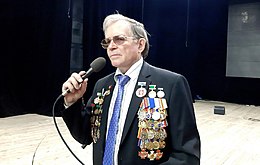 Дорожкин Е.М.,  Председатель Совета директоров УСПО СО ректор  РГППУ,  профессор,академик МАНПО, д.п.н.
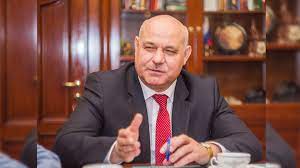 Чепиков С.В.,2-х олимпийский чемпион по биатлону,   обладатель кубка мира, депутат Свердловской областной Думы., депутат Государственной Думы РФ.31 августа 2011г.- 31 августа 2016г.
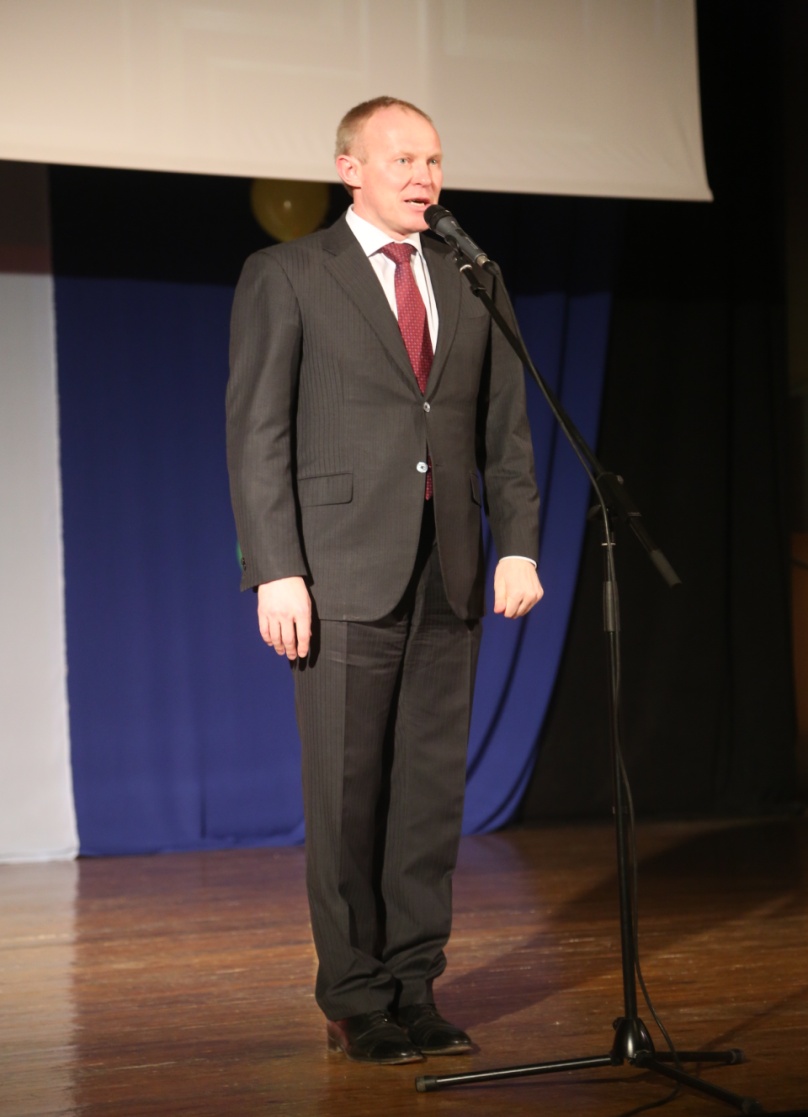 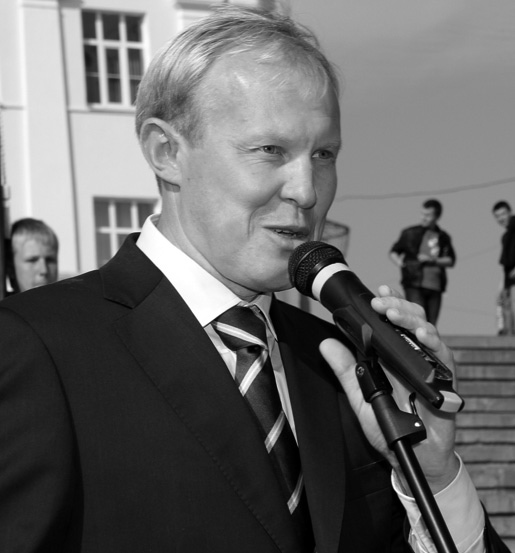 Гордеев в.А., д.т.н.,  профессор Кубанского гос. тех. университета, выпуск 1973г. ноябрь 2006г.
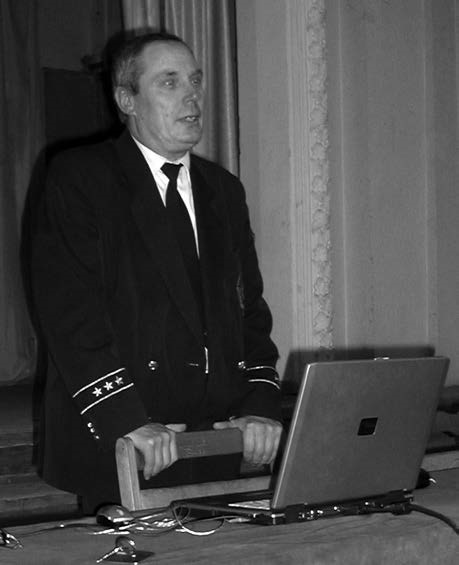 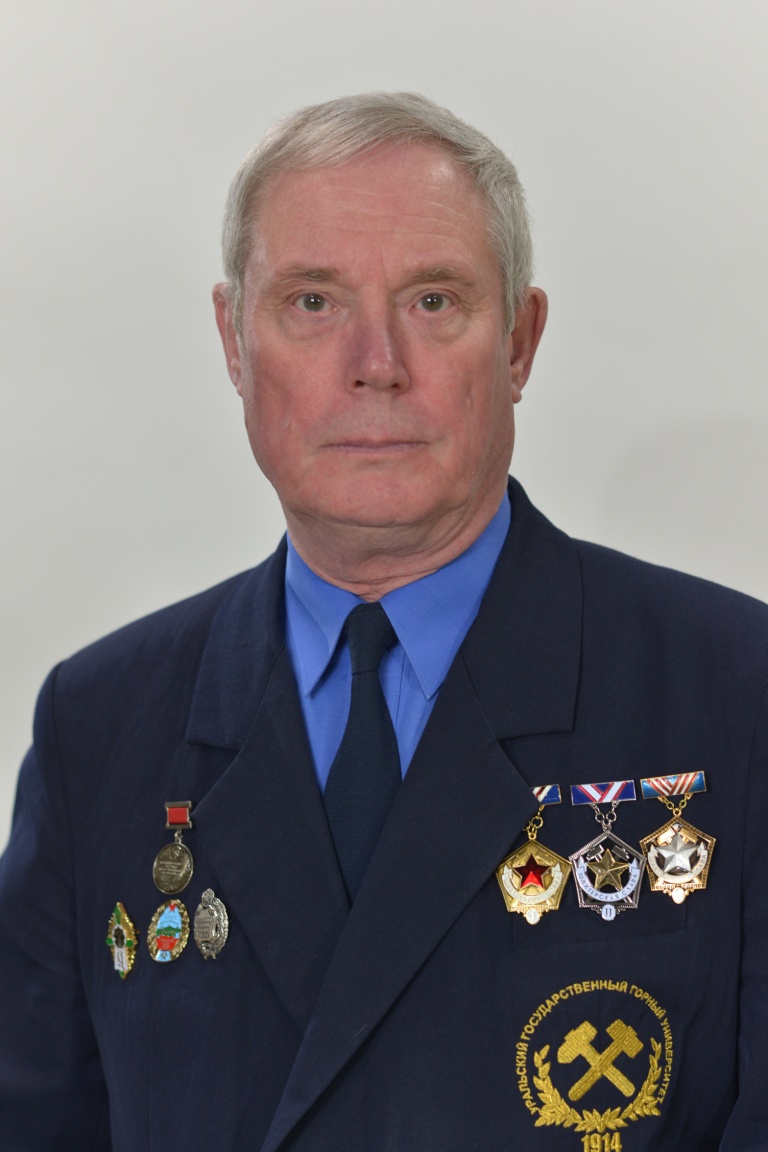 Ветлужский А.Л.,  председатель Федерации профсоюзов 
 Свердловской области, депутат Государственной Думы 
 Федерального собрания РФ ( 2016-2021гг.)
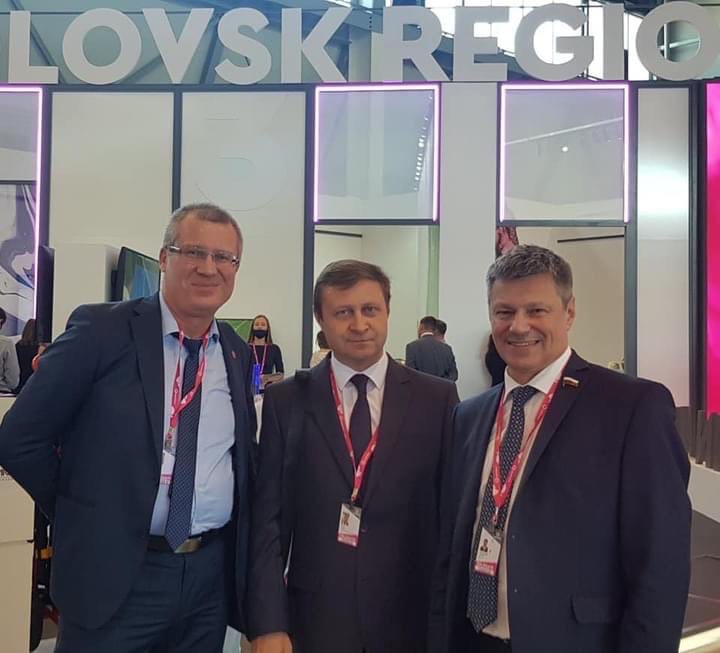 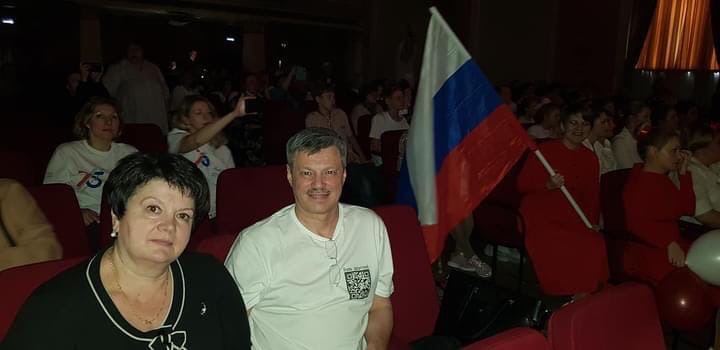 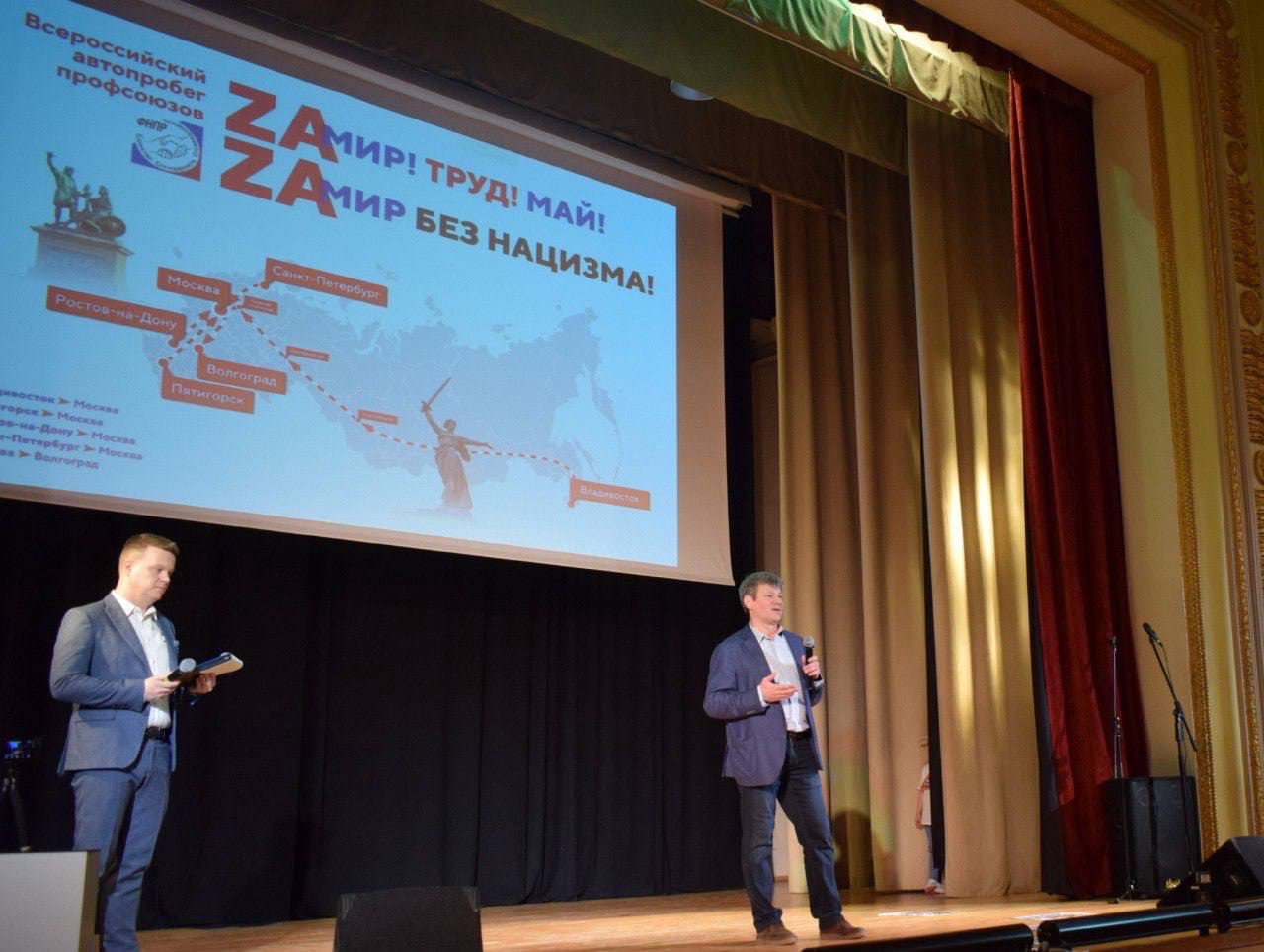 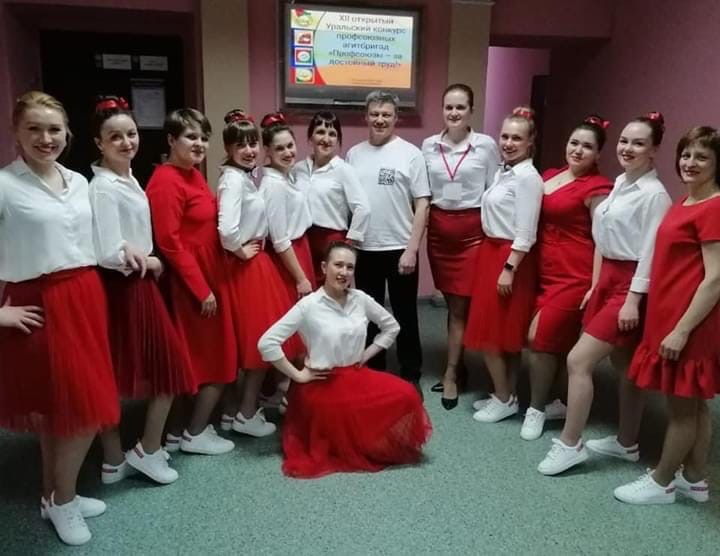 21 марта 2023г., в большом актовом зале  состоялось торжественное награждение студентов-участников отборочного этапа Чемпионата АССК России, в рамках проекта «Спорт норма жизни».
 На сцене Белоножкина  О.И., зам. Министра физической культуры 
 и спорта Свердловской области. ( Ассоциация студенческих спортивных клубов)
5 видов спорта: кроссфит, доджбол, стритбол, перетягивание каната и  волейбол).
Участвовали 7 вузов и наш колледж.
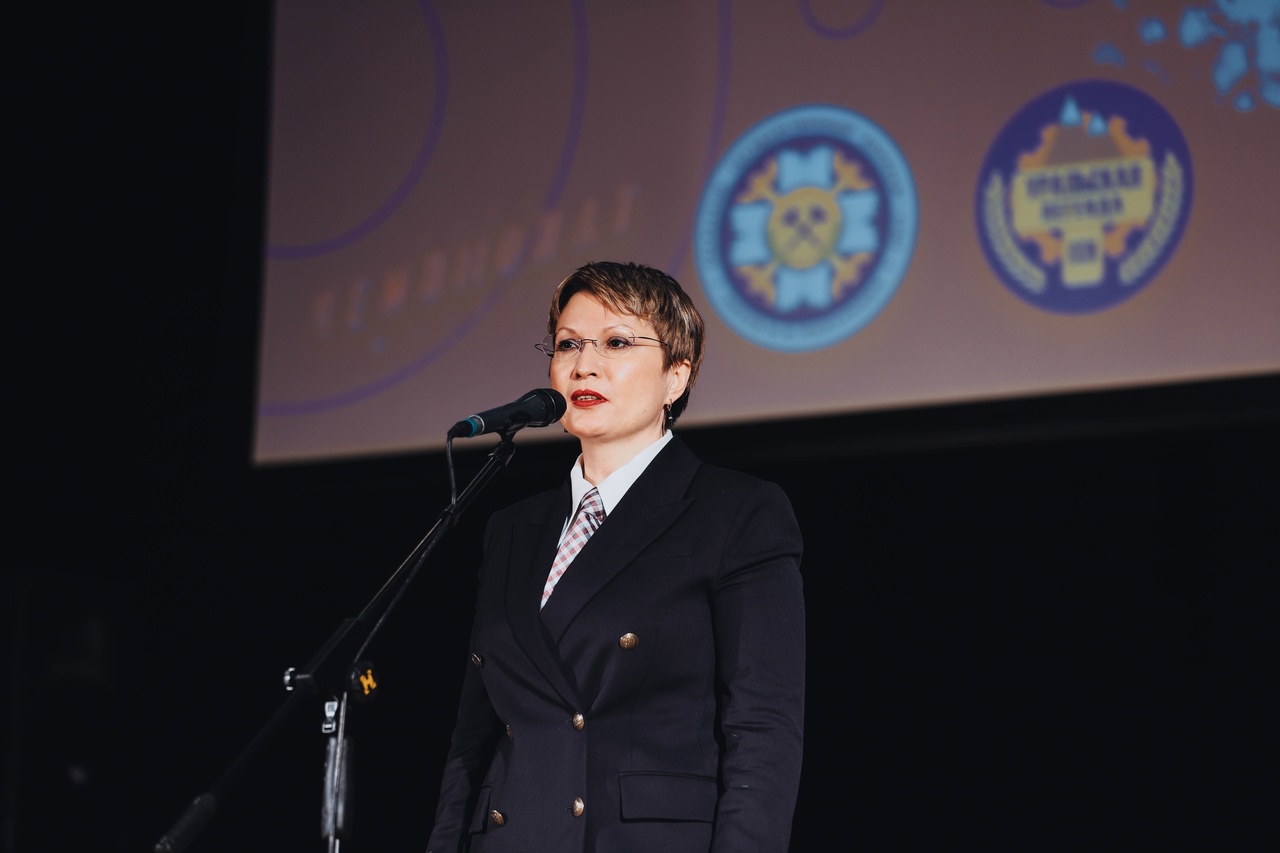 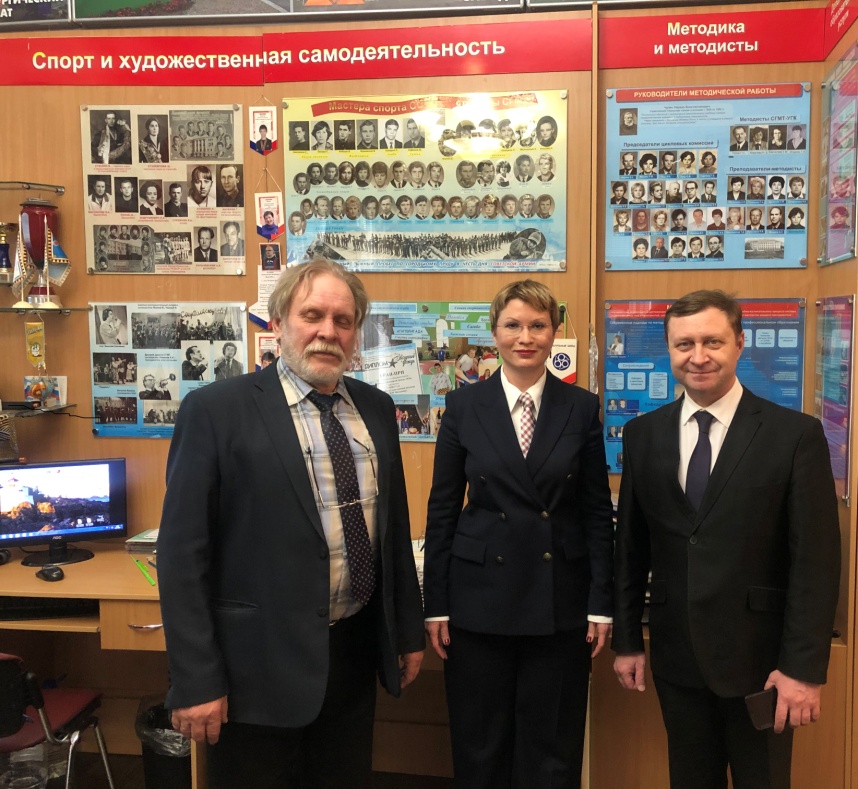 23 мая 2023г. . В рамках празднования  300-летия Екатеринбурга и 
176-летия  со дня основания Уральского горного училища,  открыта мемориальная доска, посвященная   А.С. Ярцову.               Присутствовали (слева):
Ю.Н. Зеленов- зам. Министра образования и молодежной политики Свердловской области.
В.Р. Дубичев –первый заместитель  Руководителя Аппарата Губернатора  и Правительства  СО.
К.Д. Бугров- д.и.н., ведущий научный сотрудник института и археологии  УрО РАН.
И.А. Осипова – начальник управления  подготовки персонала ОАО « УГМК».
А.Н. Козлов – директор УГК им. И.И. Ползунова;
И.Б. Короткова – генеральный директор издательского дома « Баско»;
Е.А. Капелян –Председатель Комитета промышленной  политики и развития предпринимательства Администрации г. Екатеринбурга;
И.Г. Панфилов- генеральный директор  ООО « ЛМЗ-Сысерть», вып.  СГМТ-1978г.
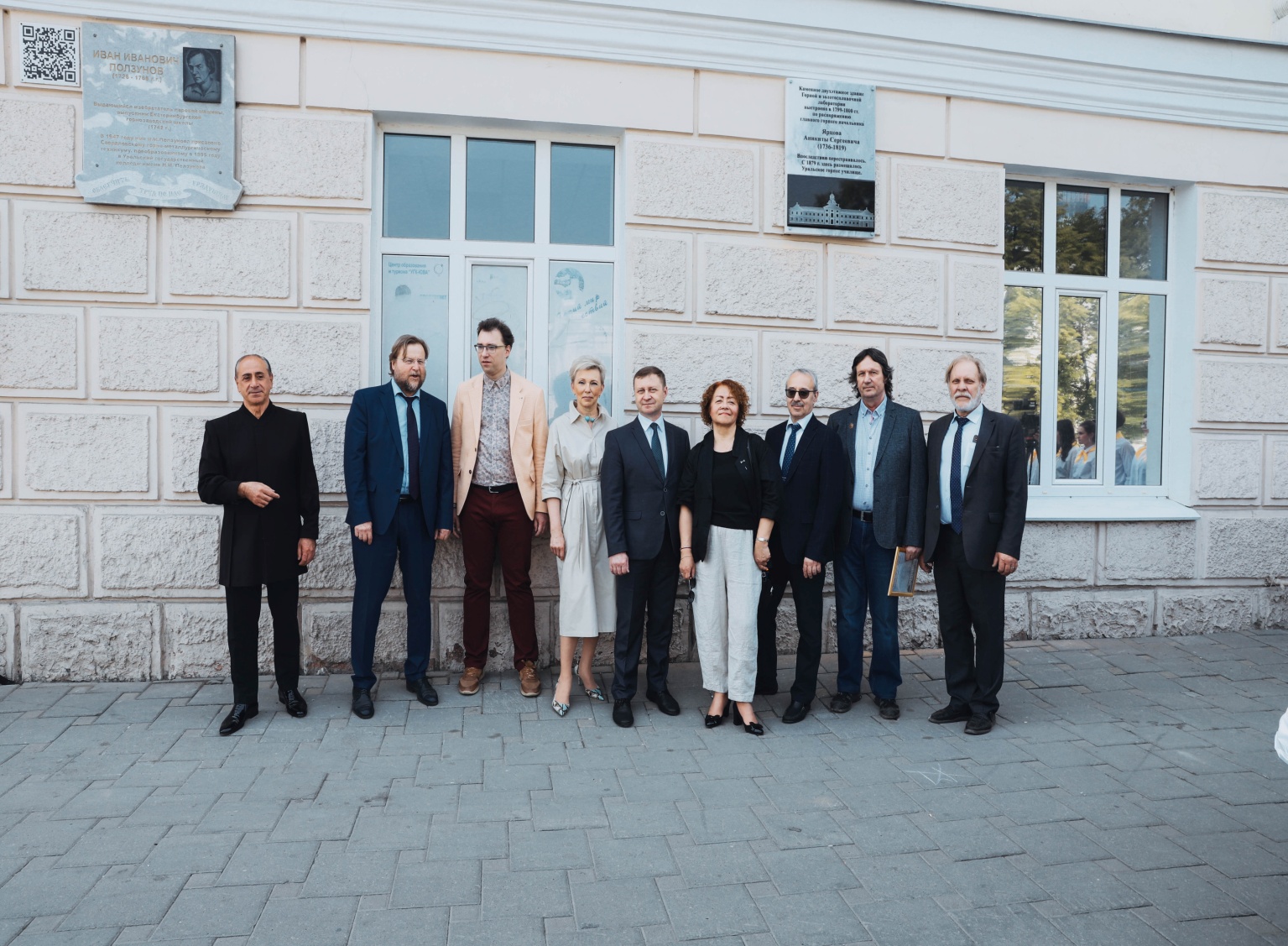 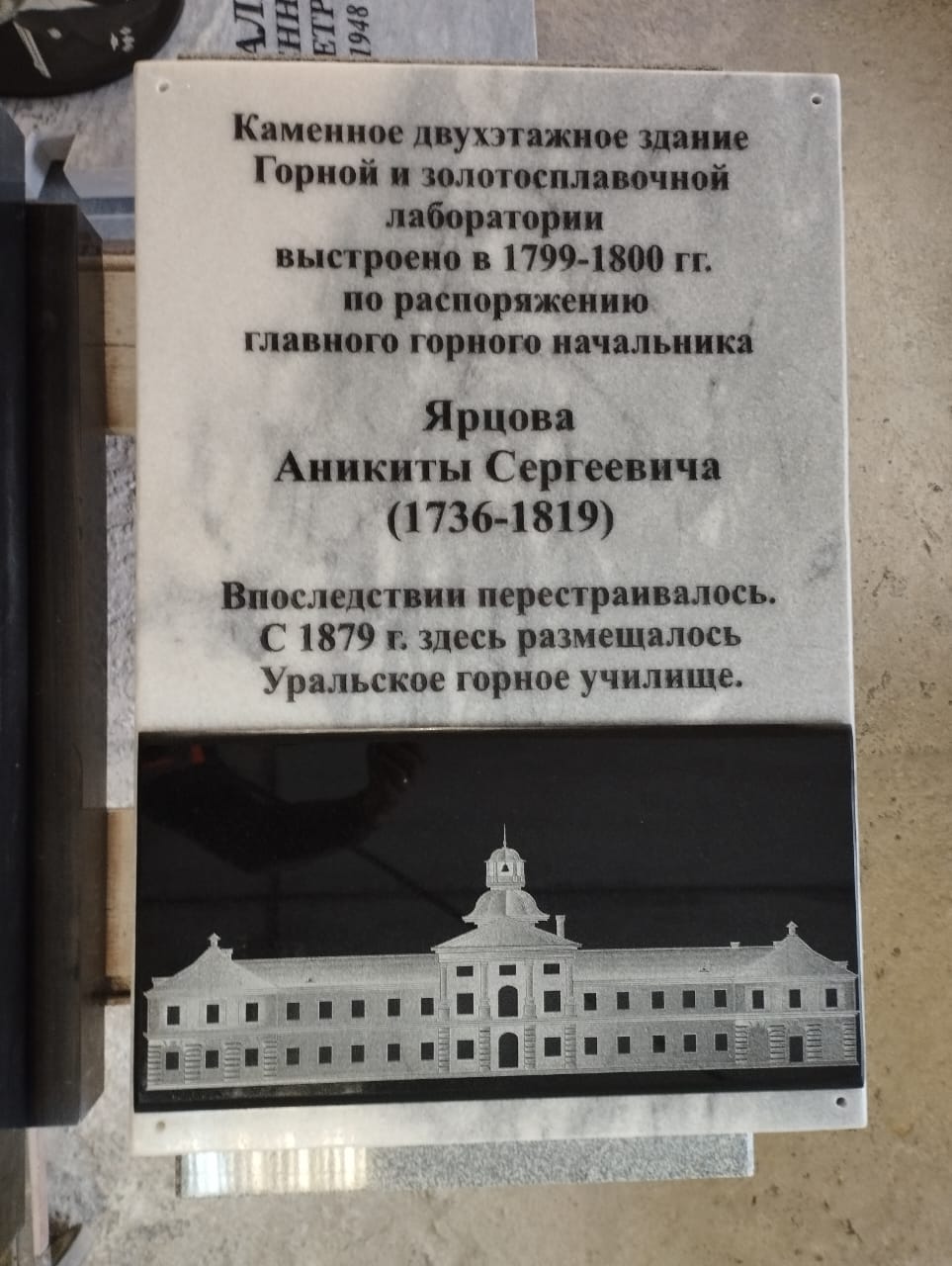 29 июня  2023г.  наш музей посетила  внучка   директора
 Свердловского горно-металлургического  техникума 1933г.-
 Черных   Константина Григорьевича,
 Журавлева Светлана Евгеньевна,к.б.н., 
доцент кафедры химии МФТИ, М.С.М.К.  по парашютному спорту.
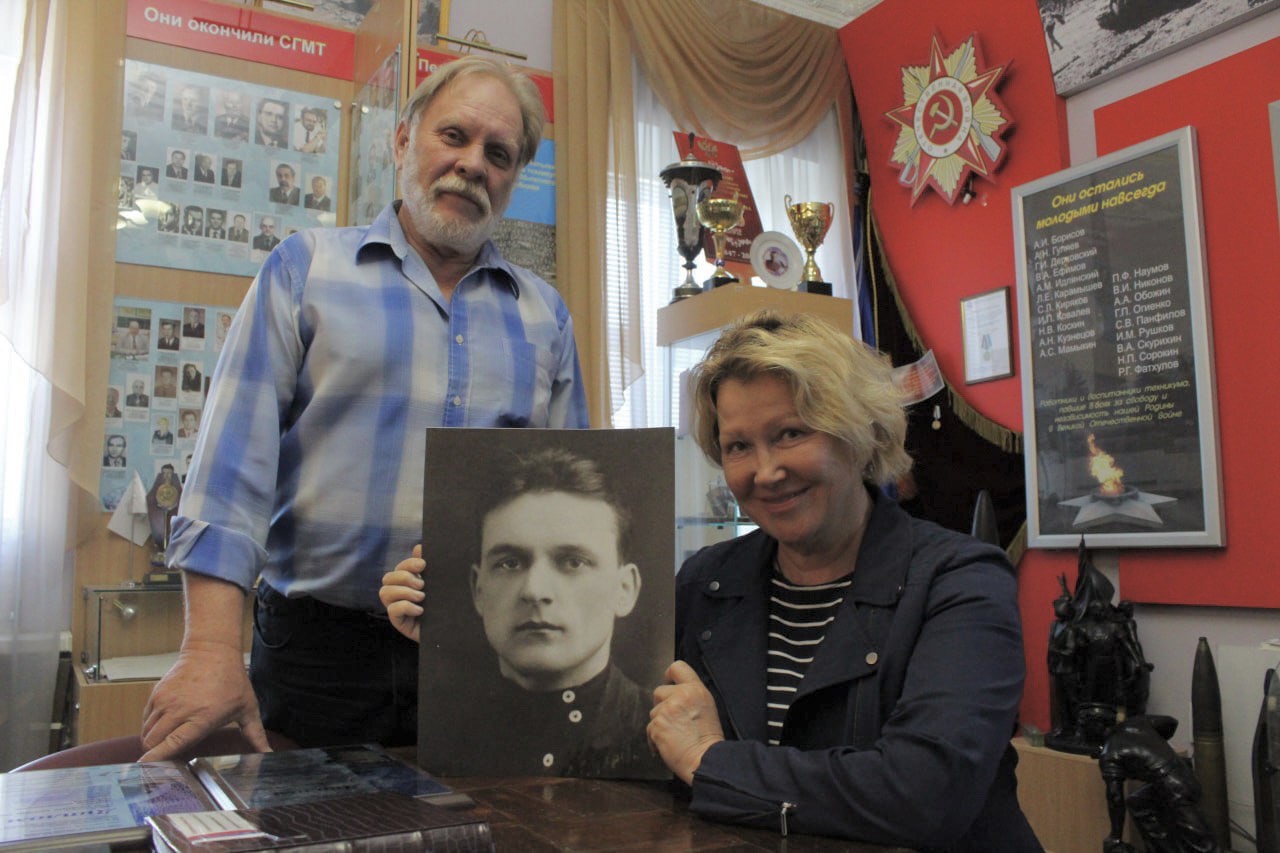 25 сентября 2023г.  музей нашего колледжа посетил 
 Николай Семенович Корепанов. советский  и российский  историк, краевед, специалист по  истории Урала  ХVIII  века. 
Тема встречи:  Здание золотосплавочной лаборатории.
Автор более 300 научных публикаций. 
Впервые привёл полный перечень реорганизаций и переименований Уральского горного управления (1720—1919 гг.),  привёл все имена главных начальников уральских заводов. 
опубликовал архивные документы об открытии    золота  на Урале в мае 1744 года и т. д.
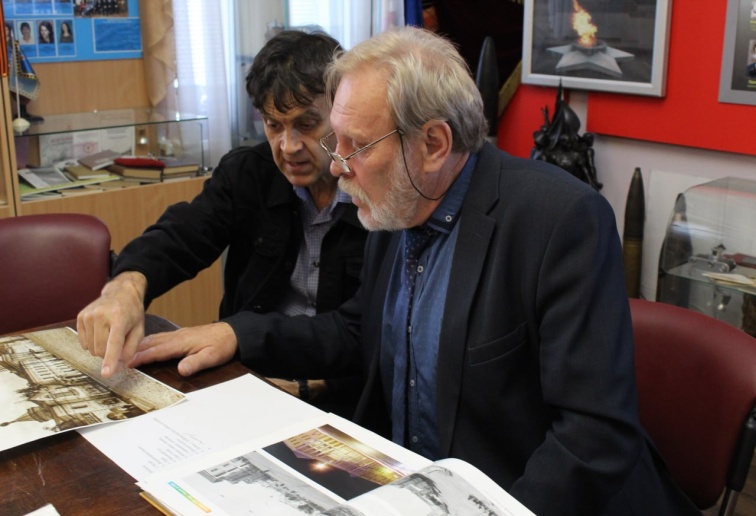 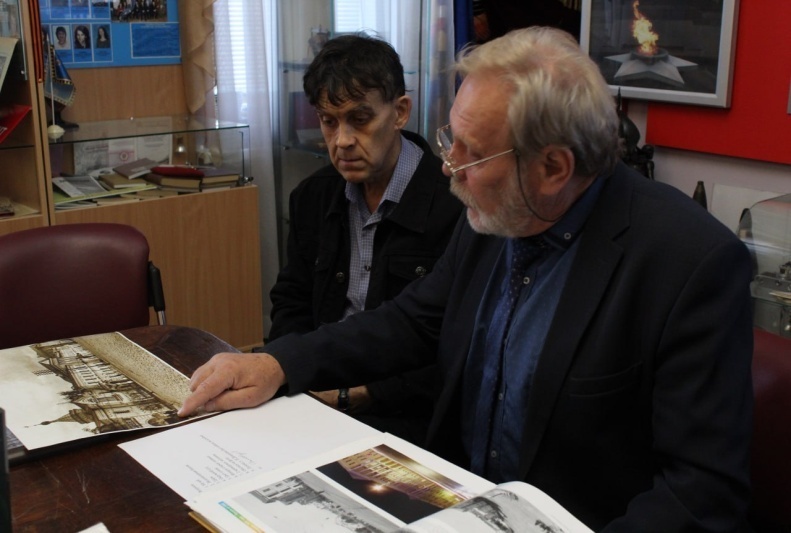 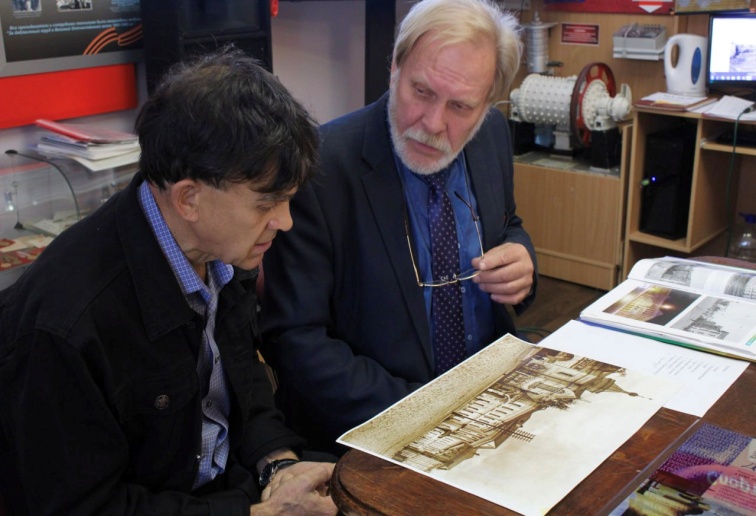 Спасибо за внимание!

Хорошего дня!

  С уважением,  администратор 
культурно-досугового отдела 
А.Е. Осокин